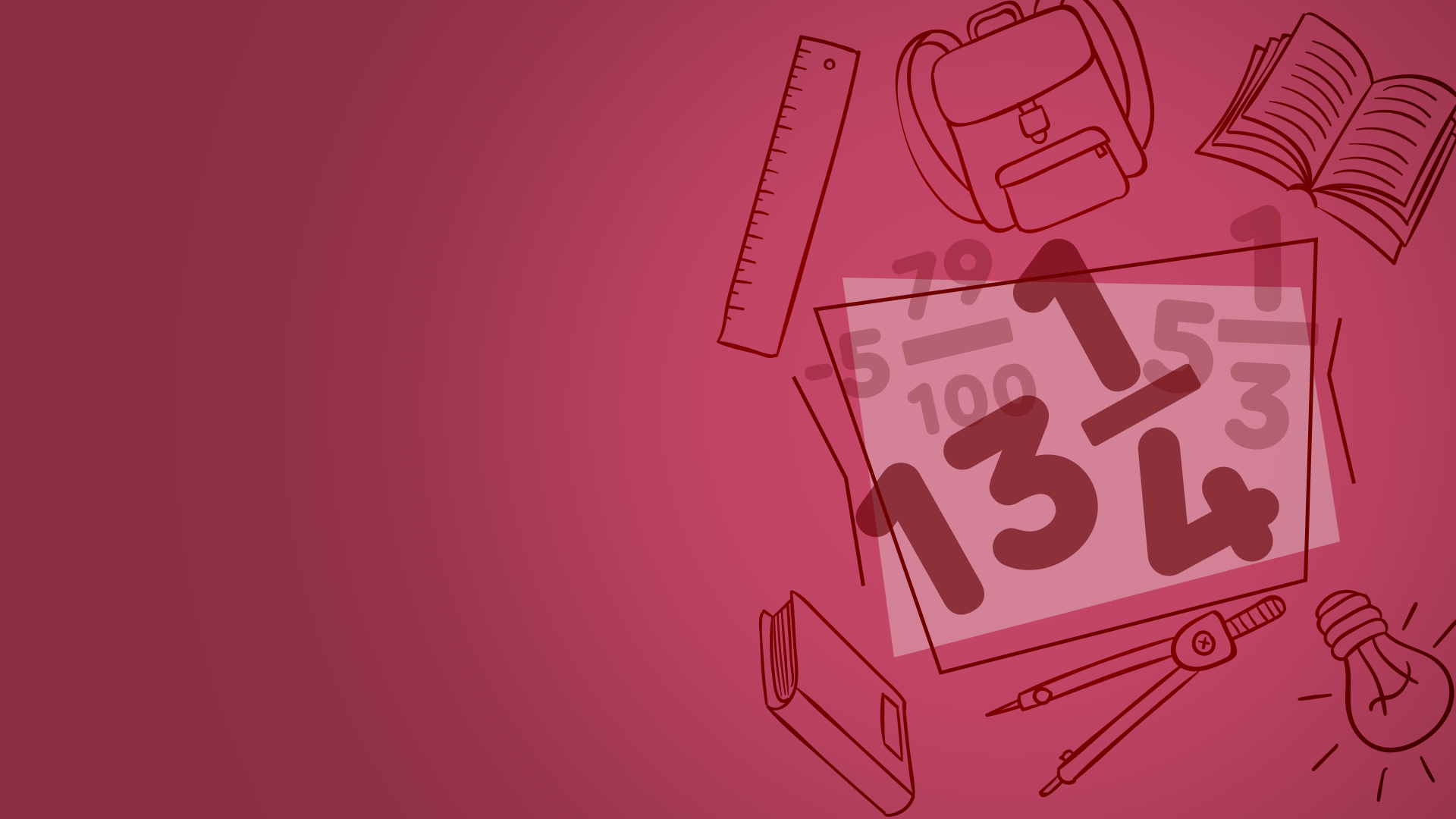 Представление о десятичных дробях
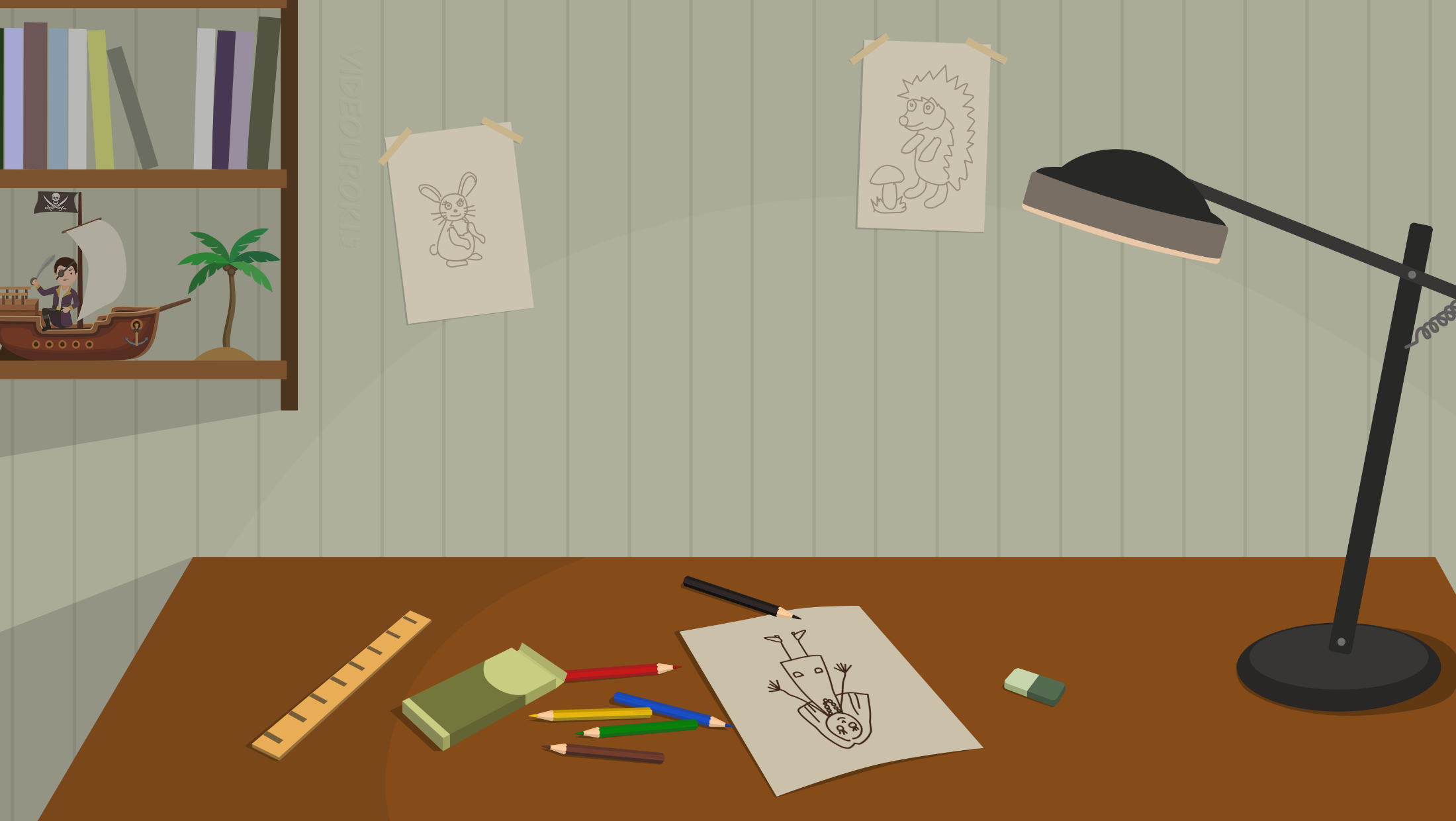 Паш, ты чего?
Что ты нашёл?
Ты читаешь правила дорожного движения?
Зачем?
Да где же оно? 
Я же где-то его видел. 
О, нашёл!
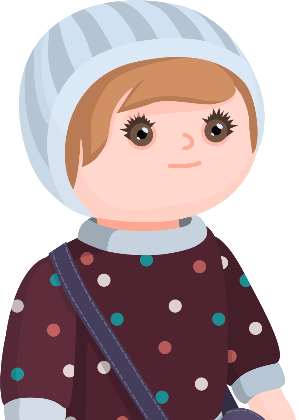 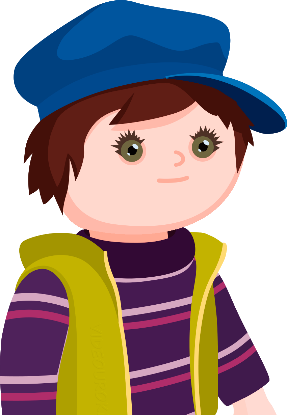 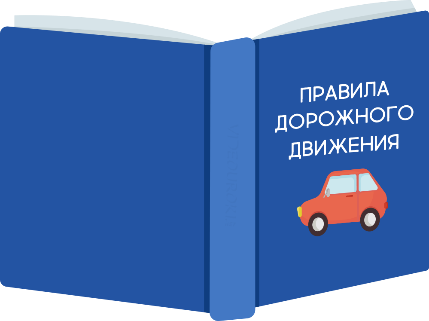 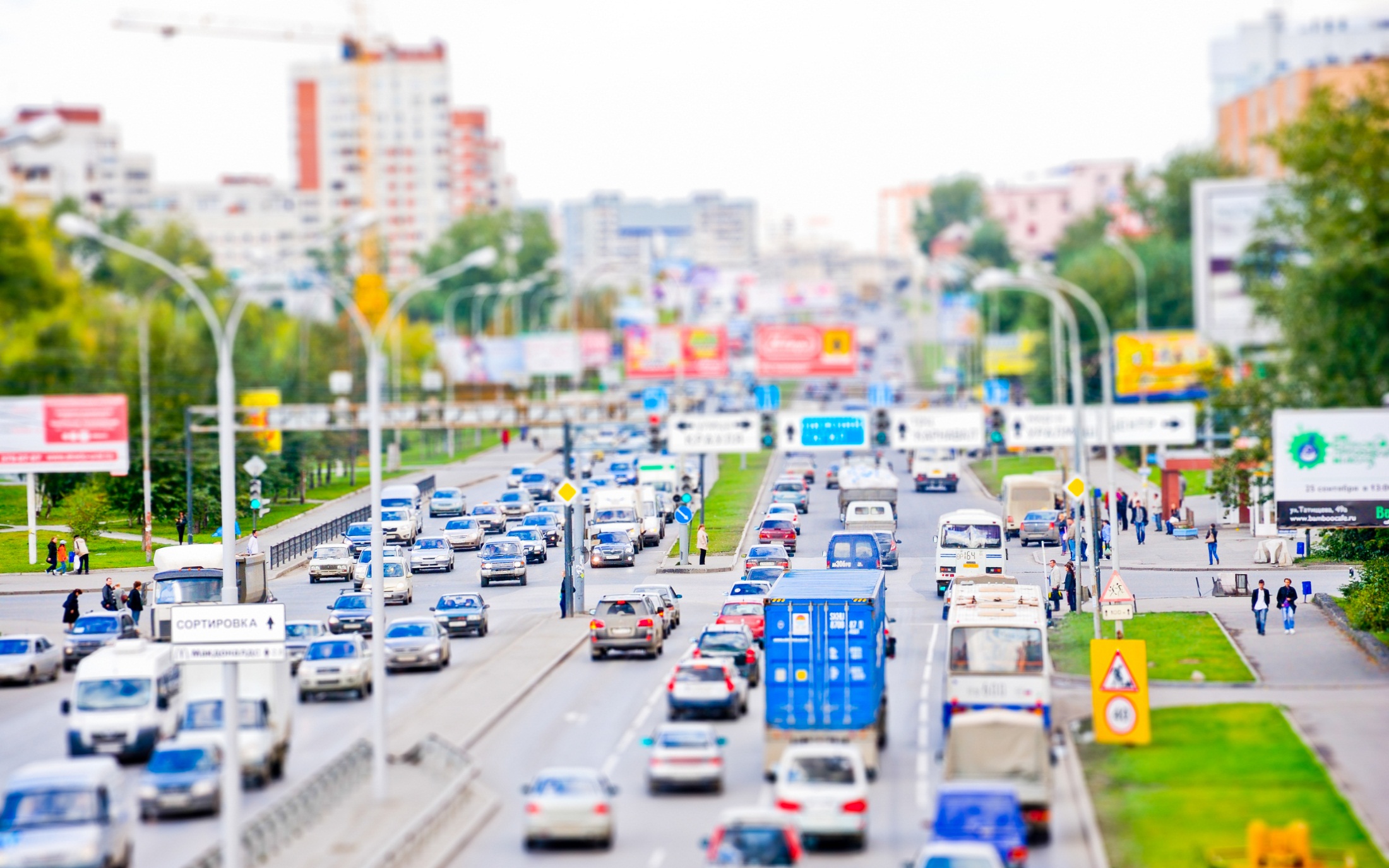 Да вот понимаешь, Саша. 
Ехали мы сегодня по городу, и вдруг я увидел знак, на который раньше не обращал внимания.
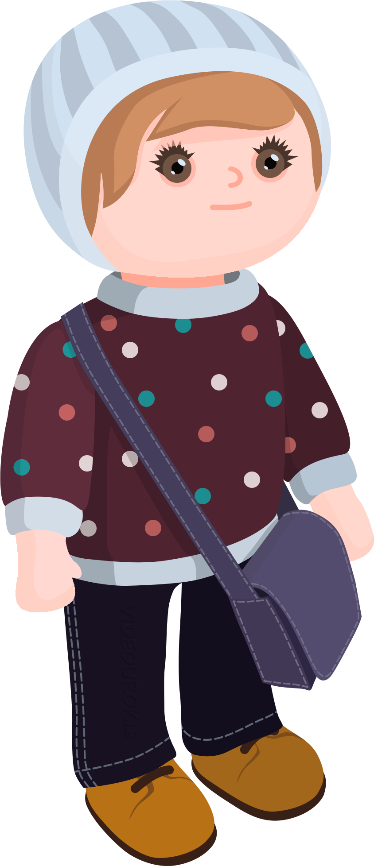 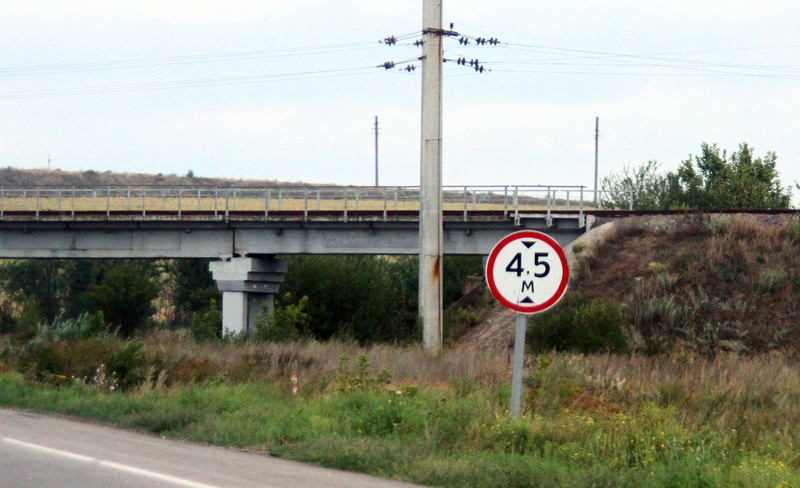 Да вот понимаешь, Саша. 
Ехали мы сегодня по городу, и вдруг я увидел знак, на который раньше не обращал внимания.
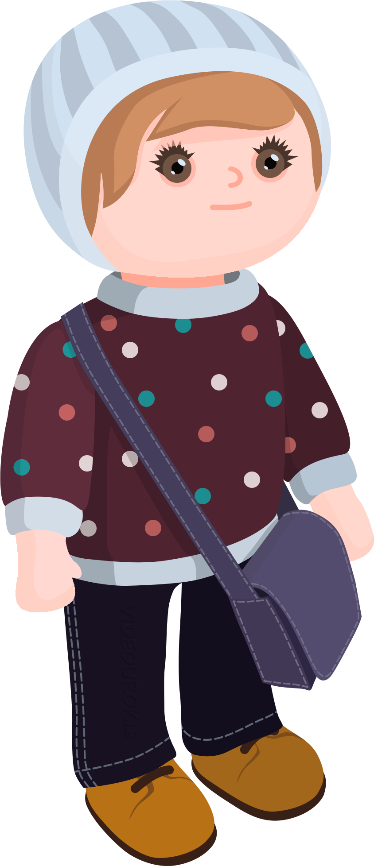 А я помню, что видел похожий дорожный знак в правилах дорожного движения. 
Вот я и ищу, хочу узнать, что он обозначает и что это за непонятная запись.
И как, прочитал?
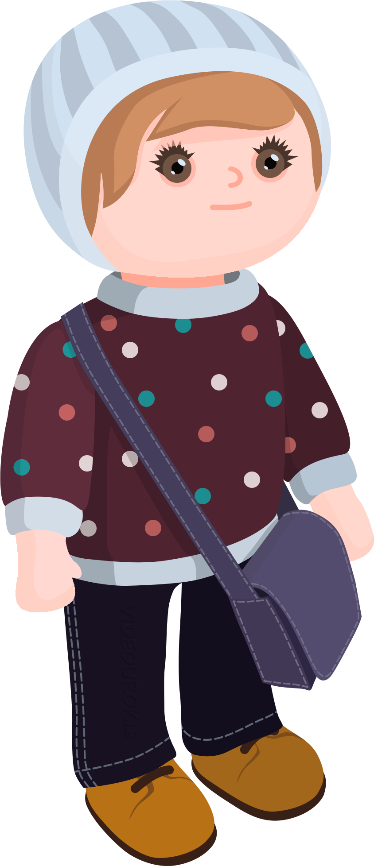 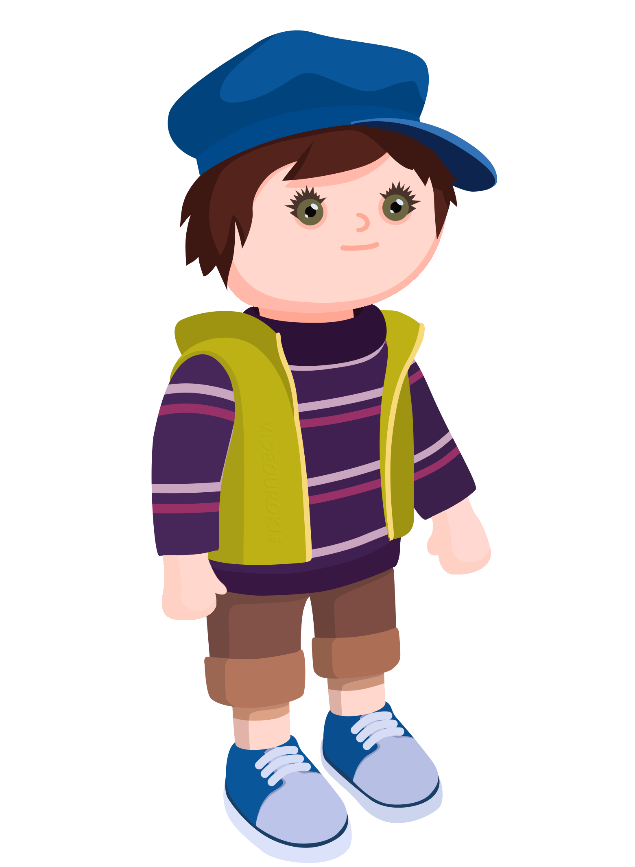 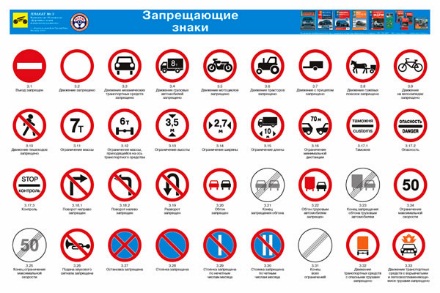 Этот знак показывает, что на данном участке дороге можно ехать только транспортным средствам, высота которых не превышает четырёх с половиной метра.
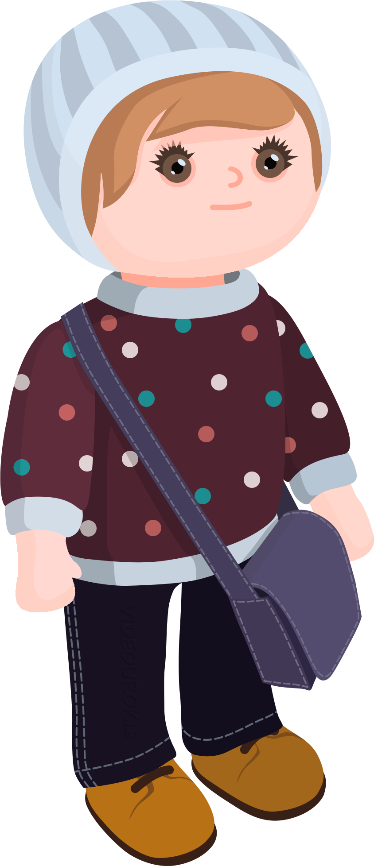 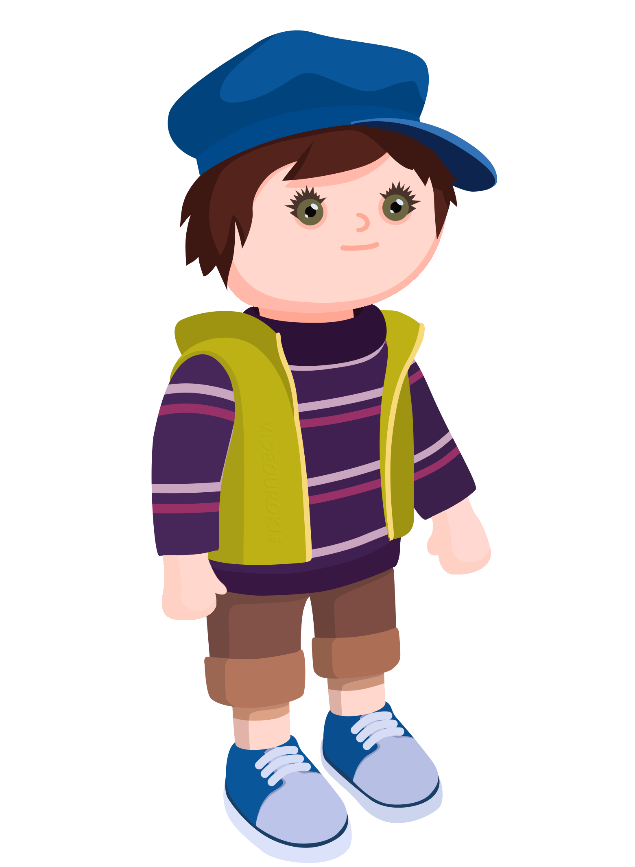 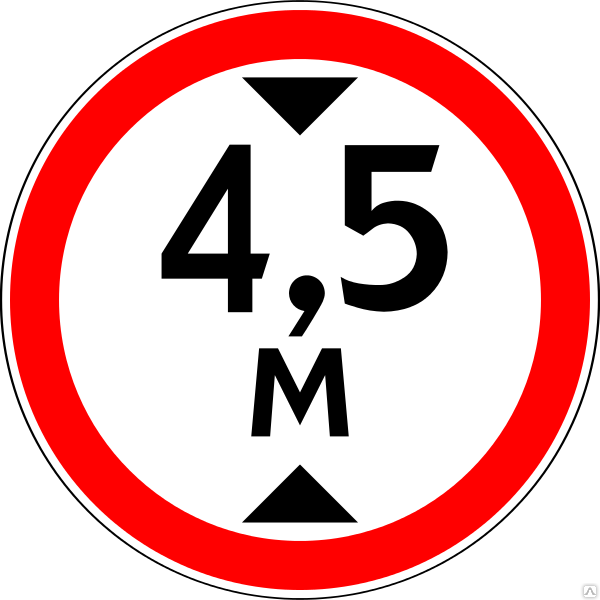 Я знаю, что нам точно может помочь Электроша. Пойдём к нему и всё разузнаем.
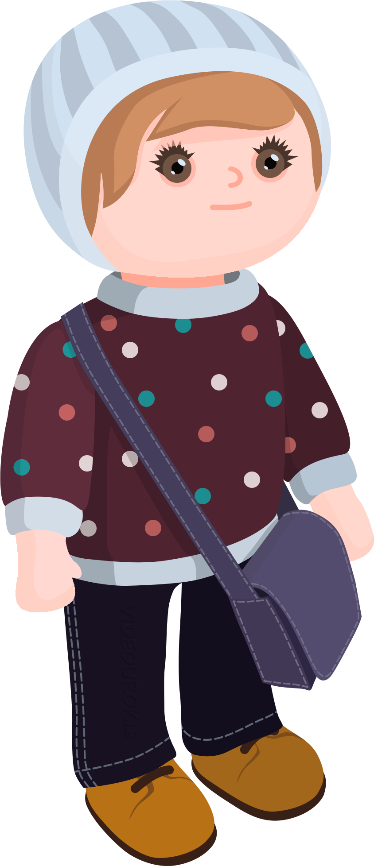 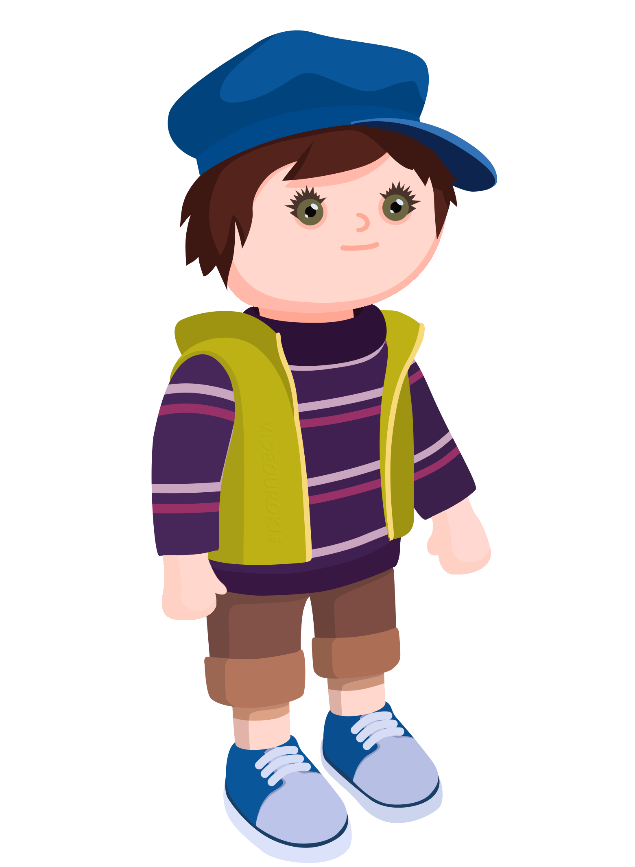 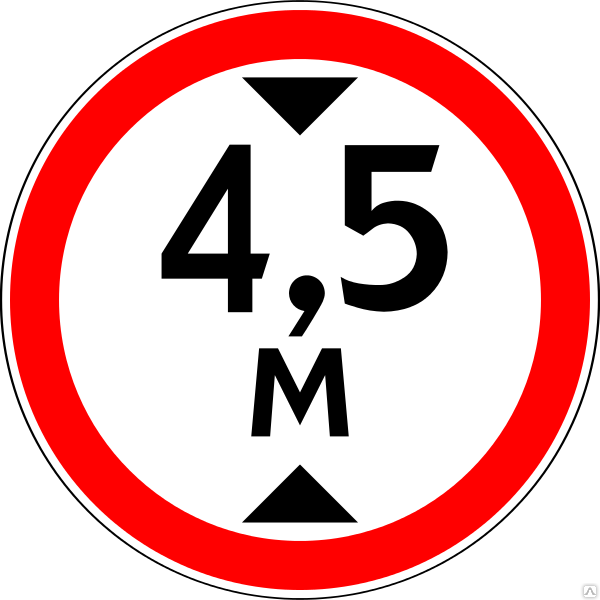 Здравствуйте, мальчики. 
Что на этот раз?
Здравствуй, Электроша. 
У нас для тебя новая задачка.
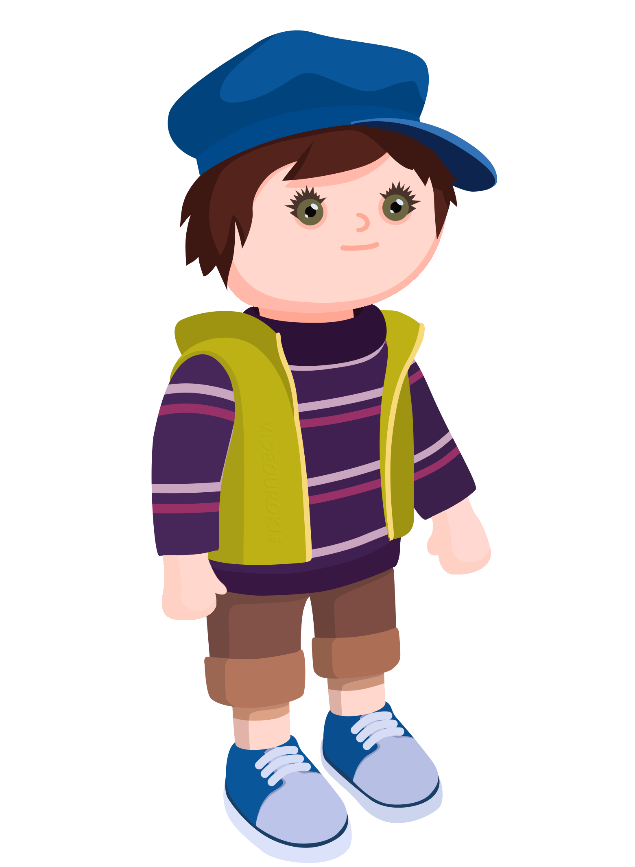 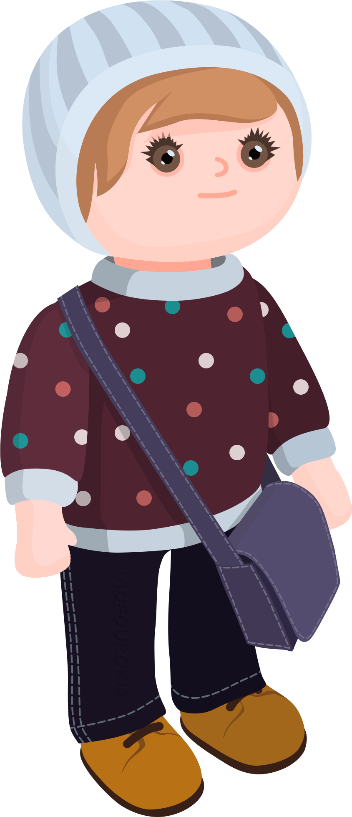 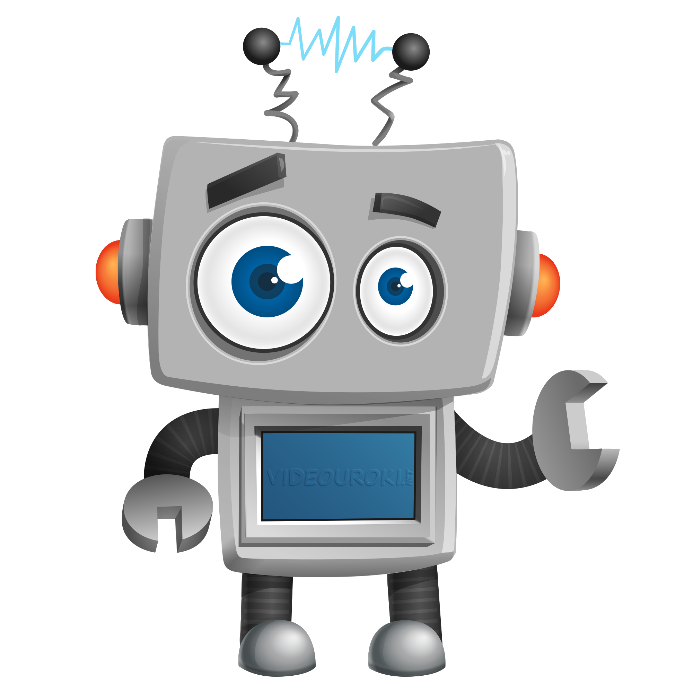 Ограничение высоты, то есть транспортное средство должно быть в высоту не больше четырёх с половиной метра.
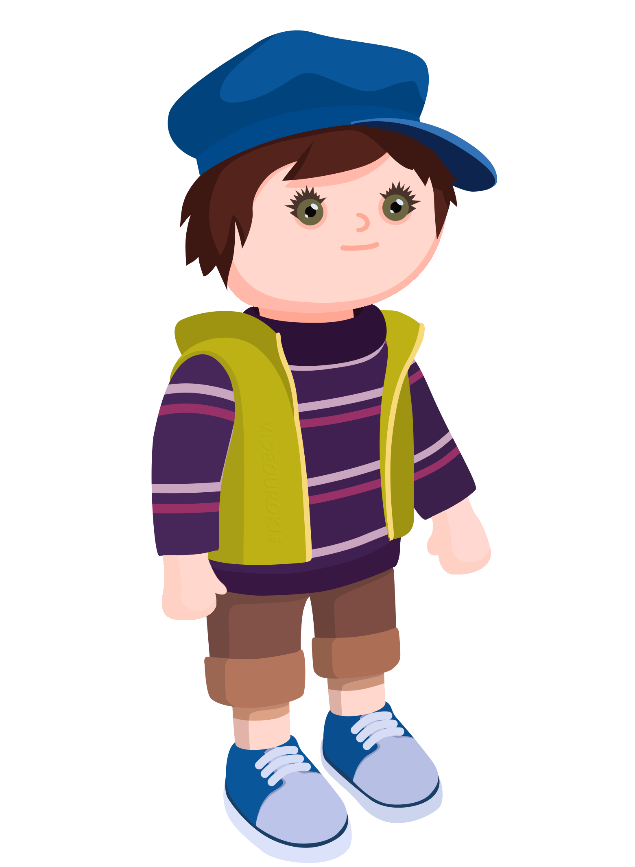 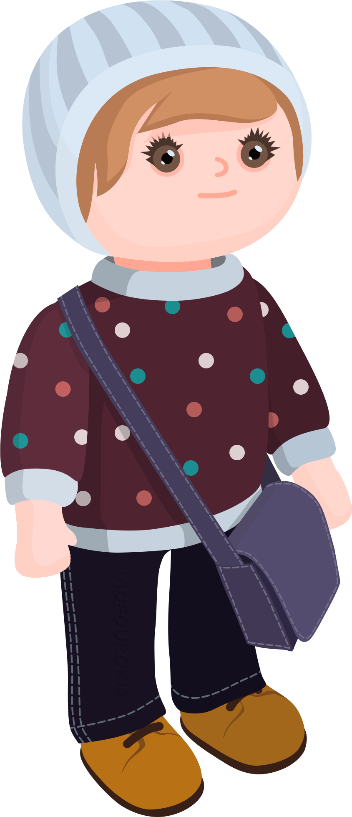 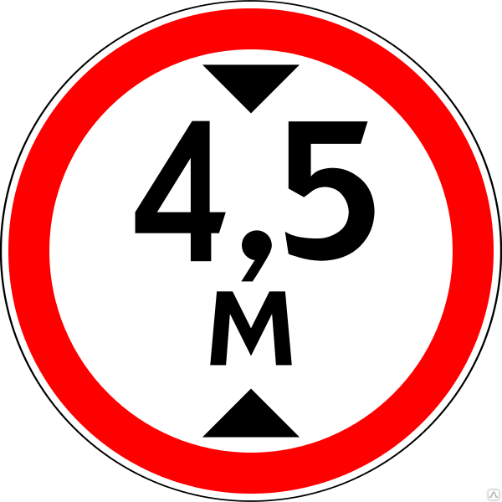 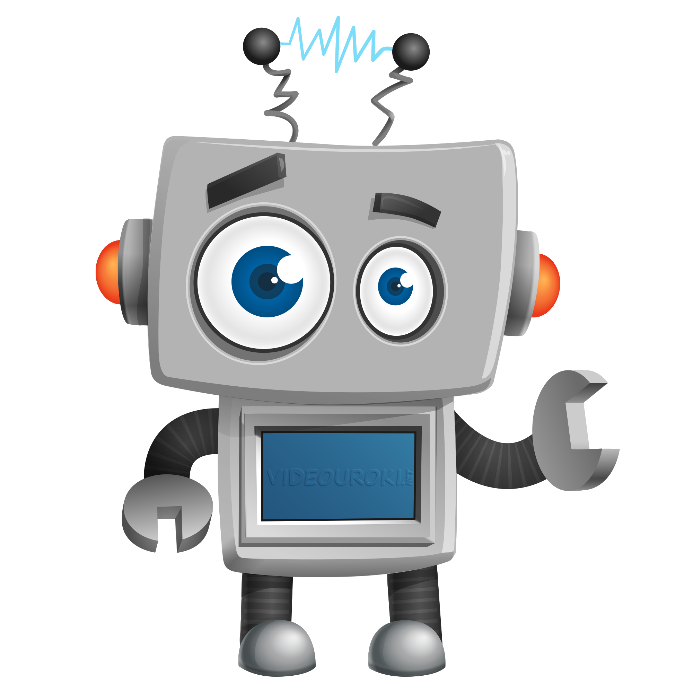 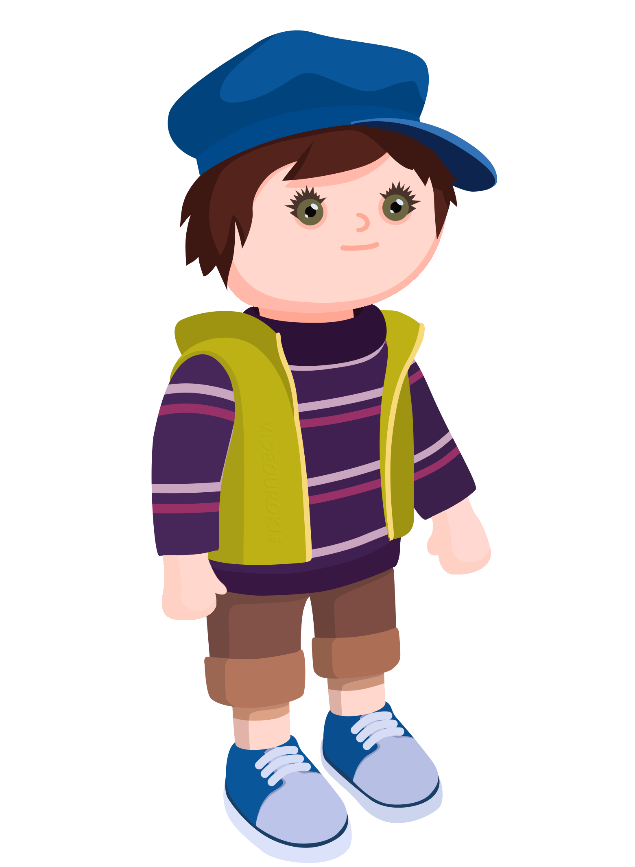 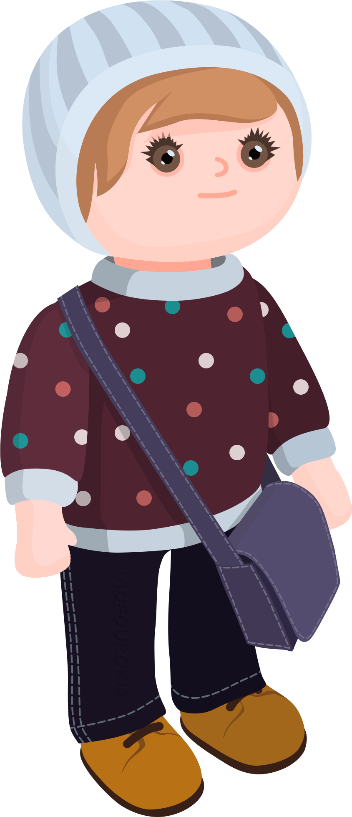 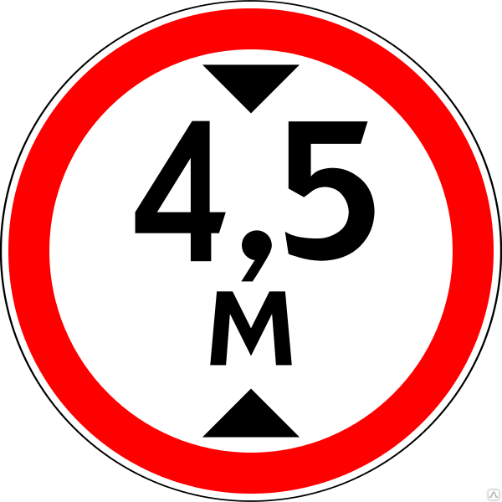 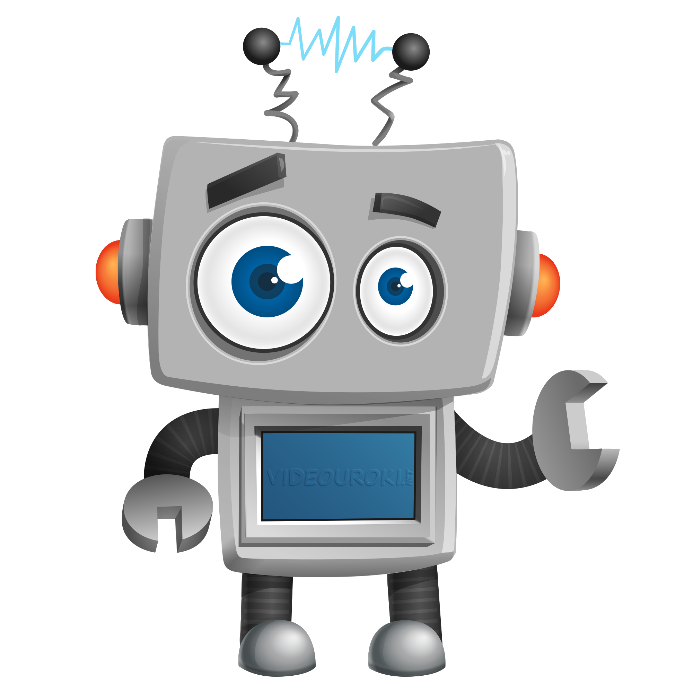 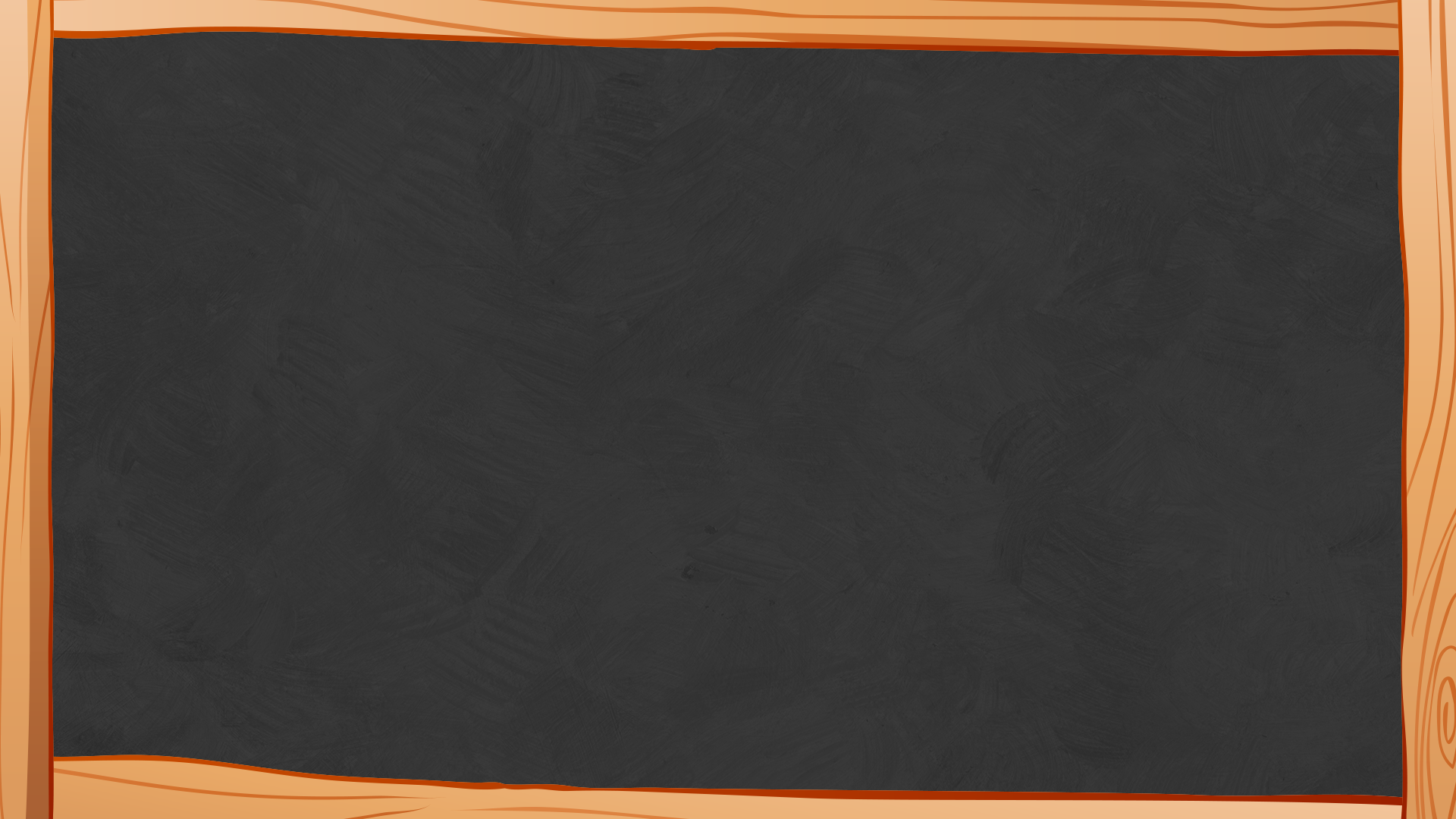 Устный счёт
Для того, чтобы вам объяснить, что это за запись, надо сначала поговорить об обыкновенных дробях.
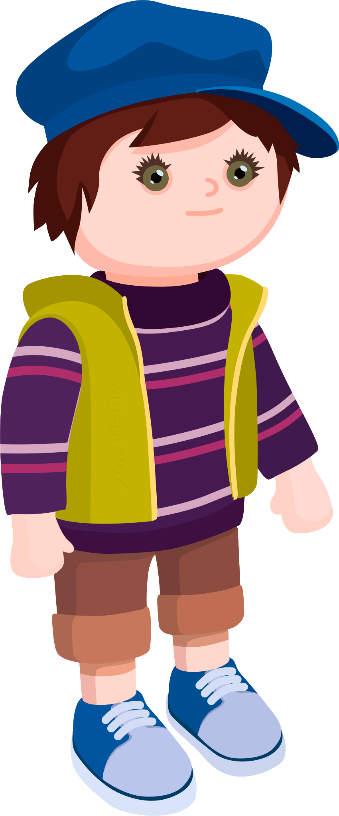 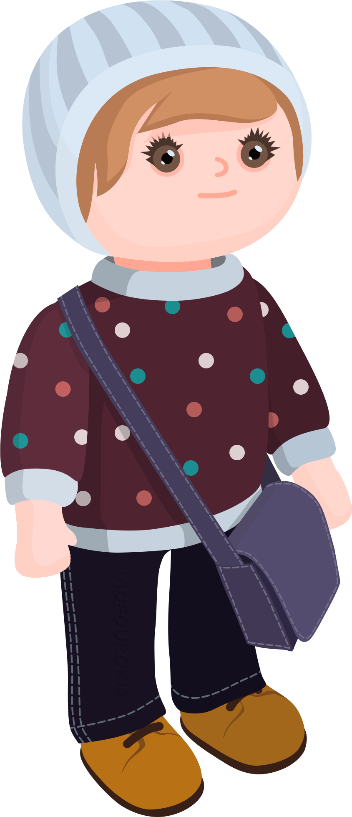 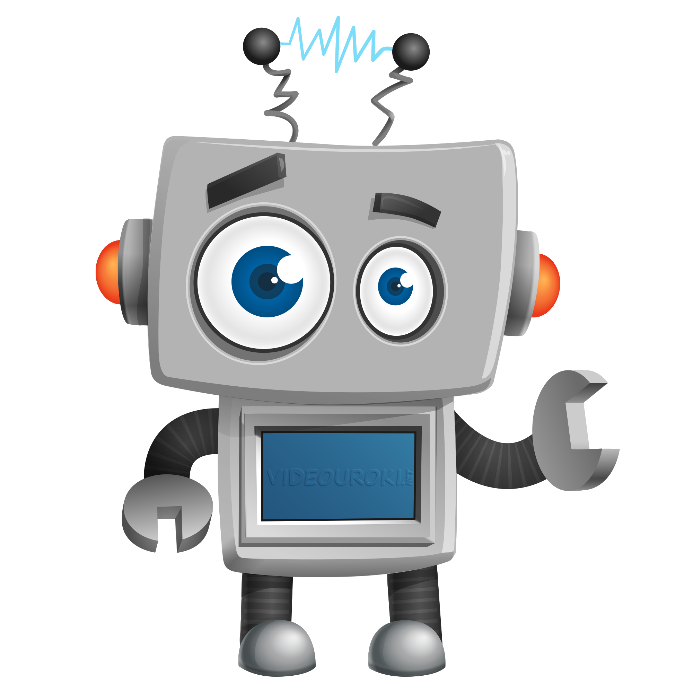 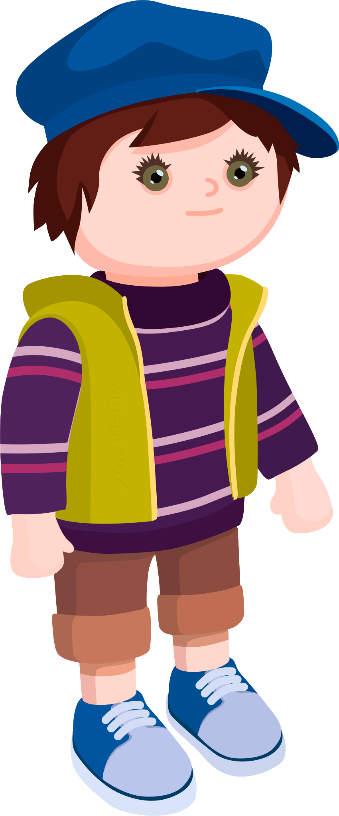 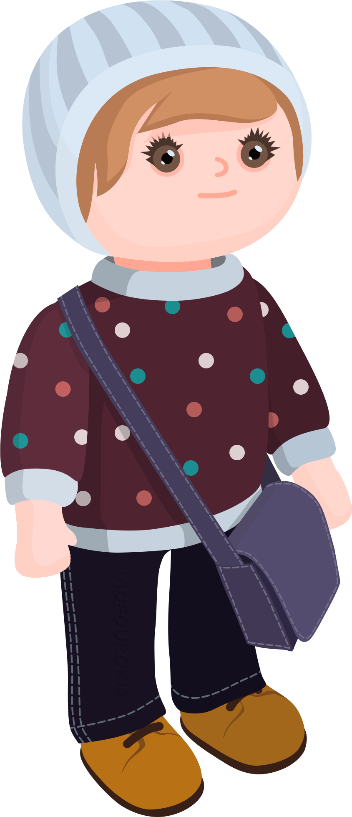 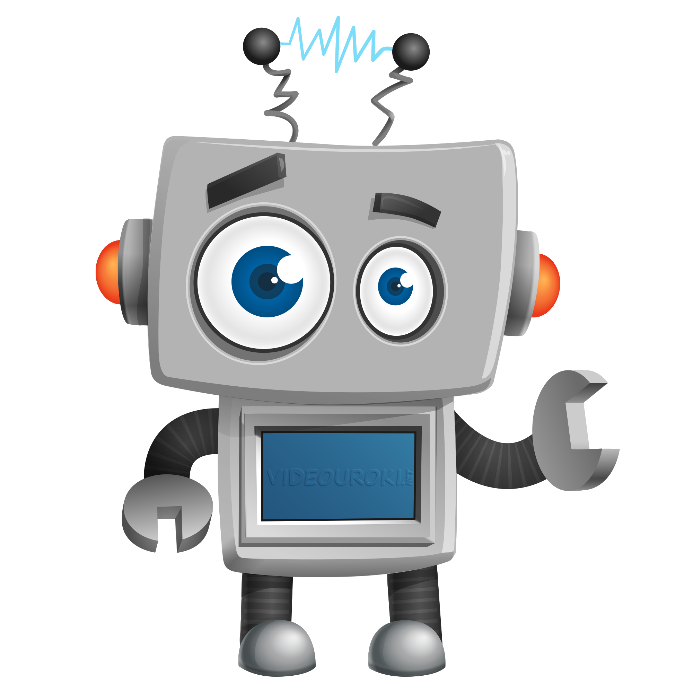 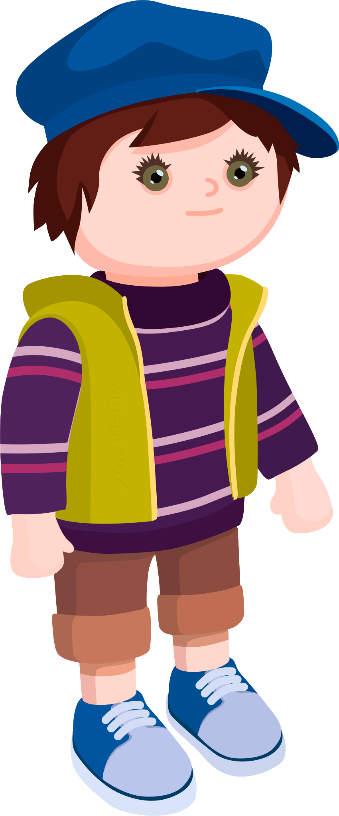 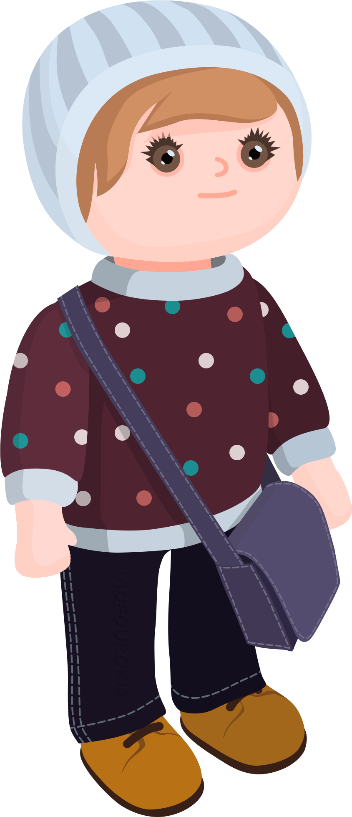 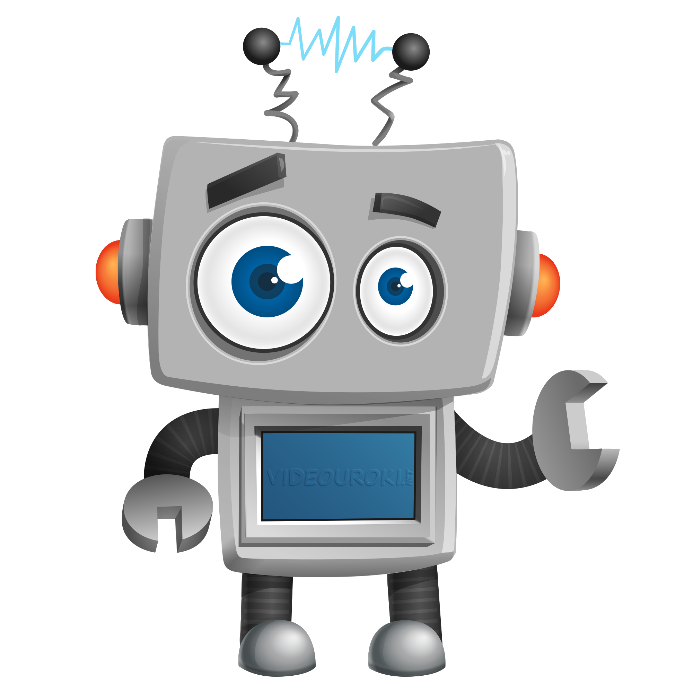 Запомните!
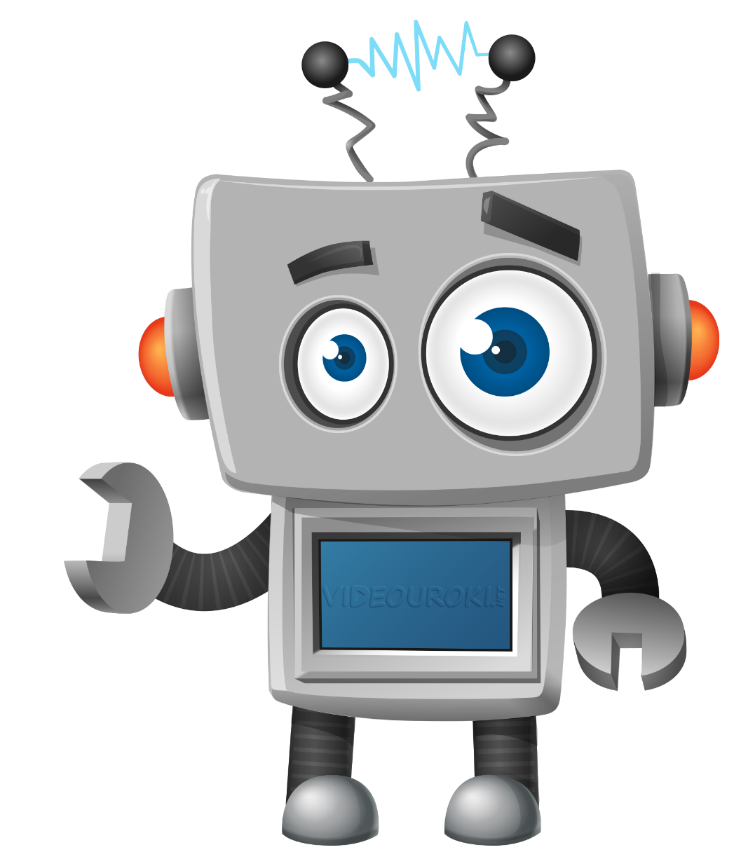 Электроша, а как читать эти записи? Ноль запятая один?
(ноль целых одна десятая)
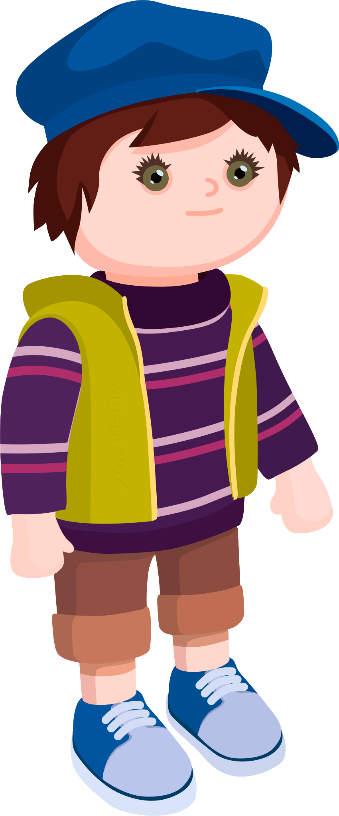 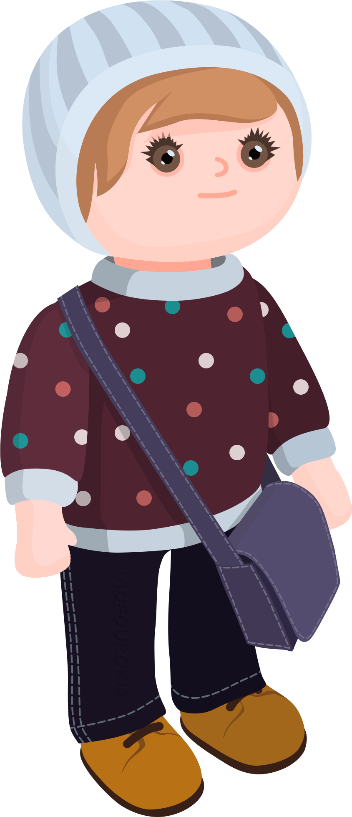 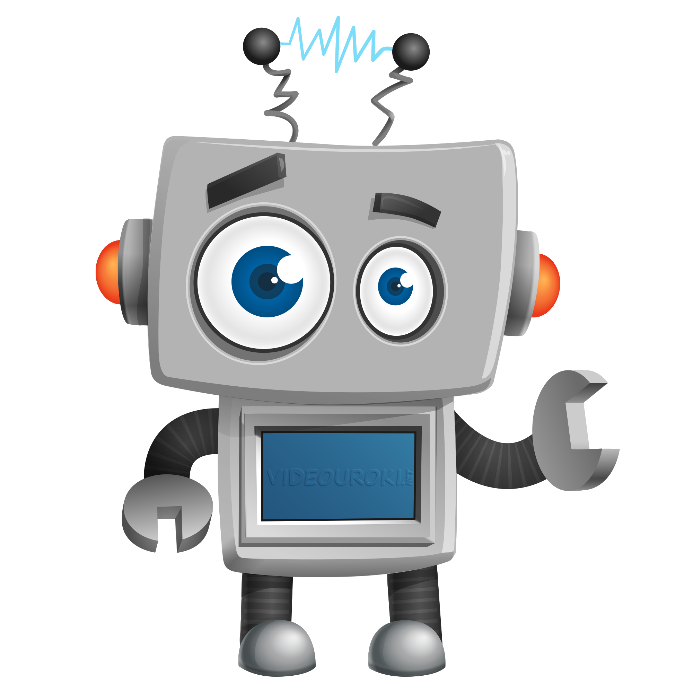 (ноль целых одна сотая)
(ноль целых одна тысячная)
(ноль целых одна сотая)
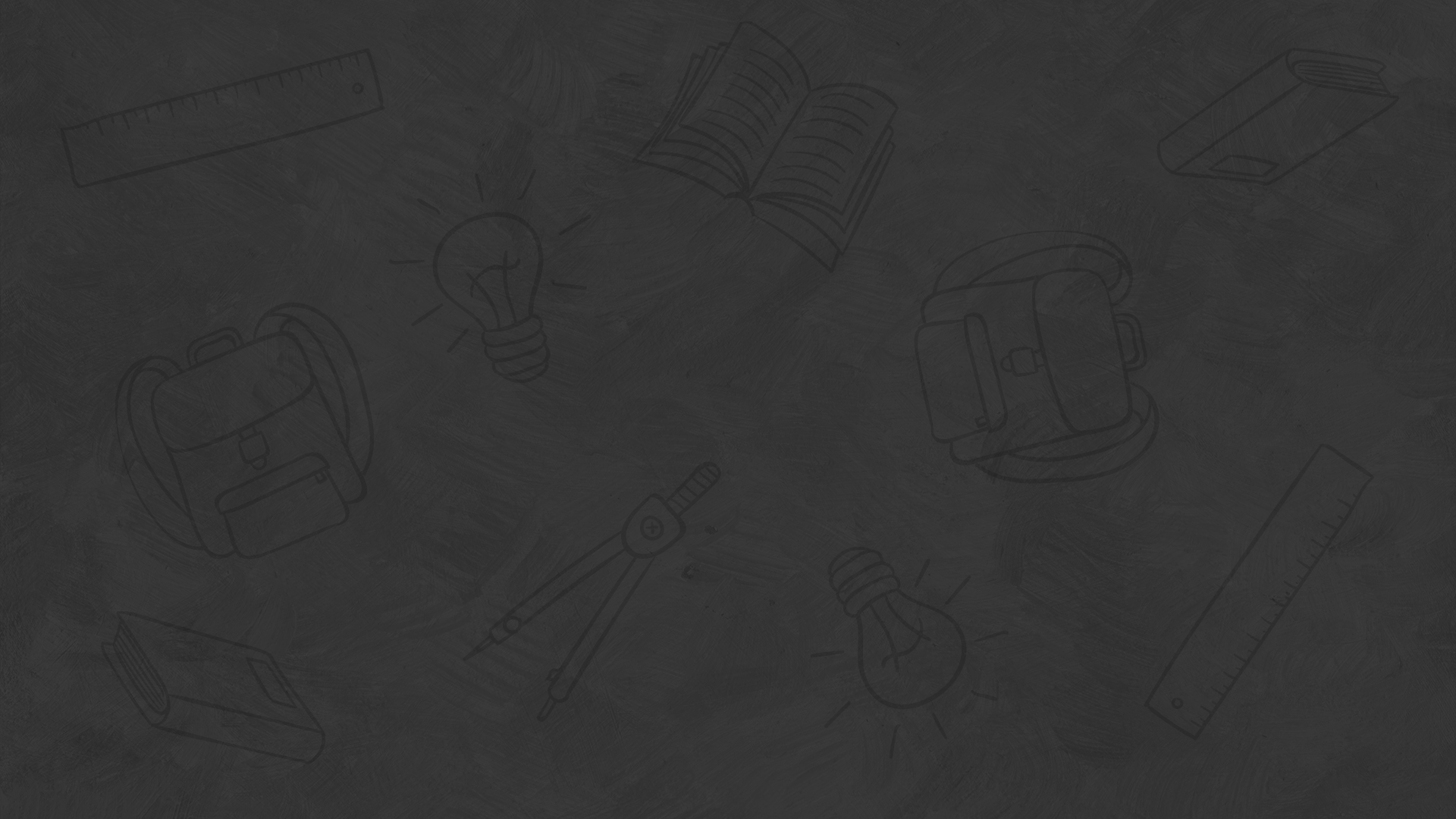 Десятичная запись дробей —
Десятичные дроби —
Обратите внимание, что у десятичных дробей, как и у смешанных чисел, есть целая и дробная части.
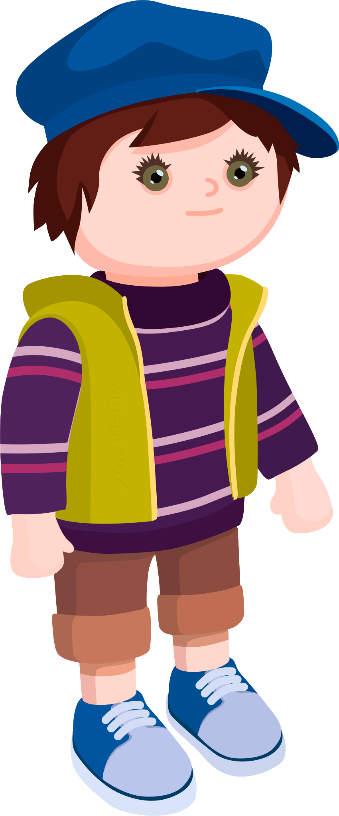 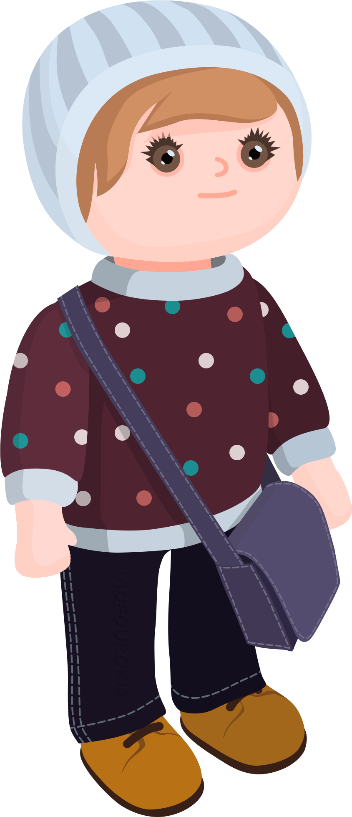 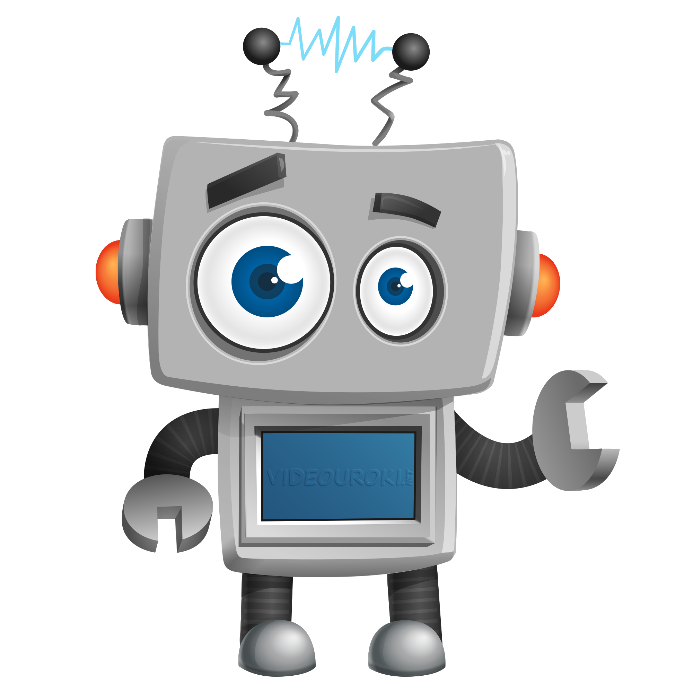 Дробная часть
Целая часть
Вам стало понятно?
Да, давай попробуем выполнить задание.
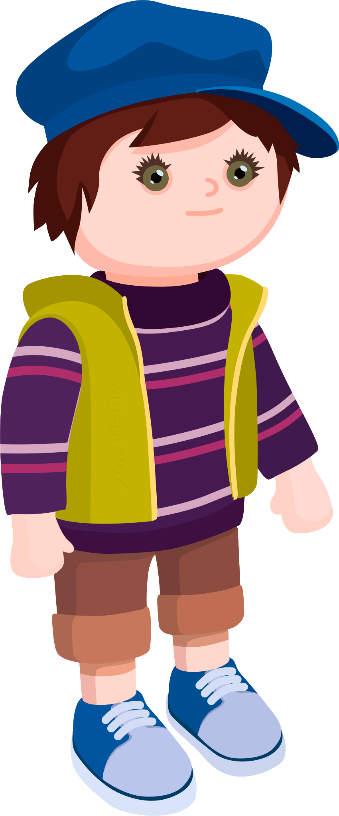 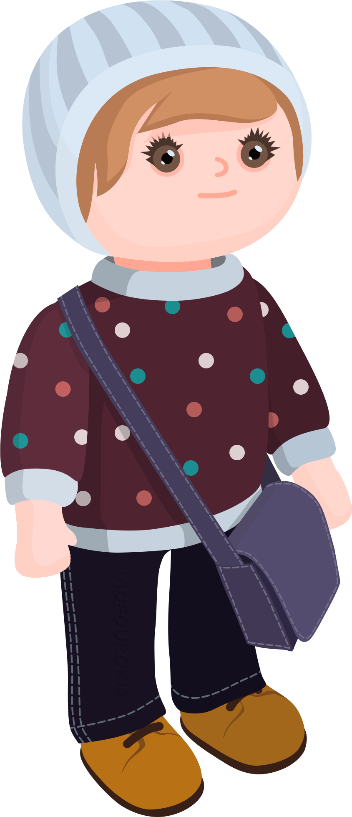 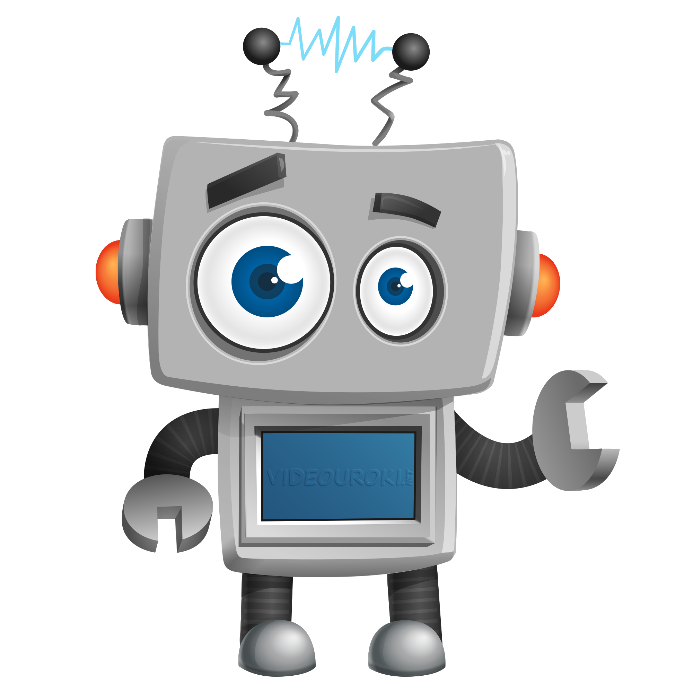 Задание № 1
Ноль целых пятнадцать сотых.
Решение:
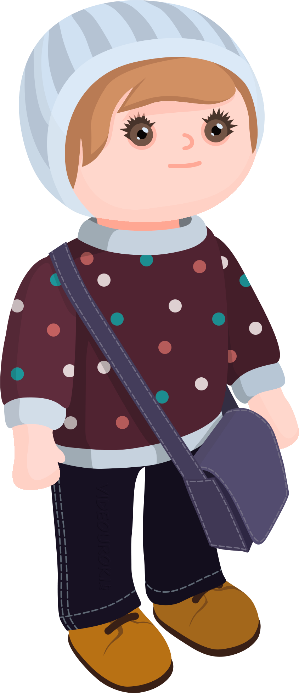 Ответ:
Задание № 1
Сорок пять целых триста пятьдесят тысячных.
Решение:
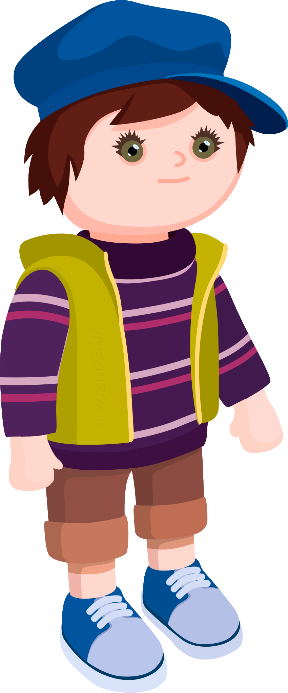 Ответ:
Как вы думаете, мальчики, как записать три сотых?
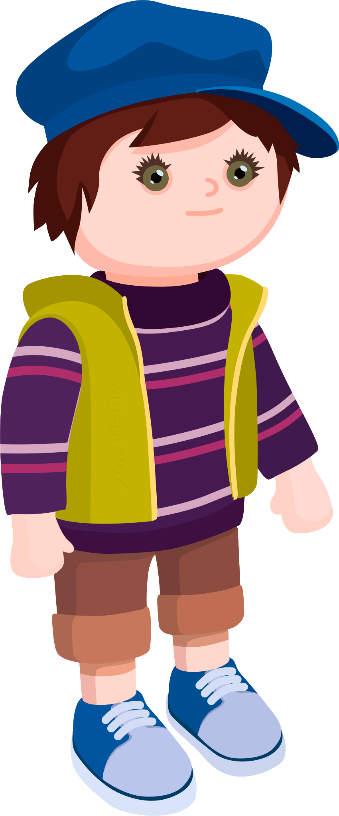 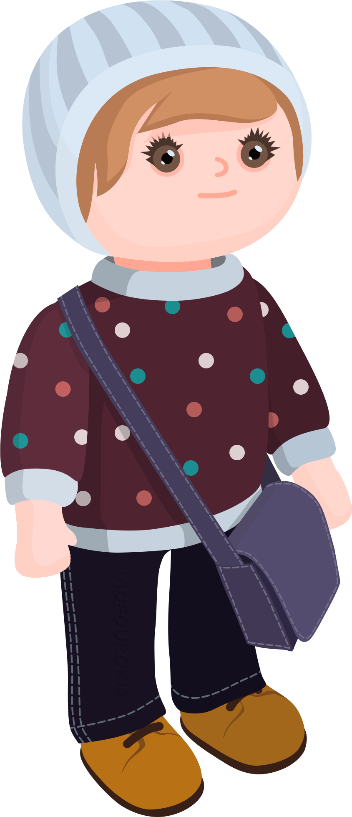 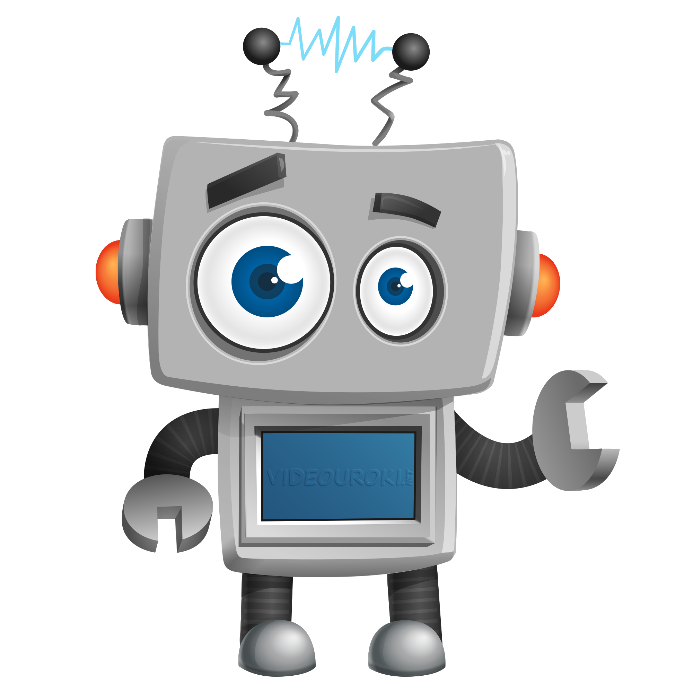 Правило
Запись дробной части десятичной дроби содержит столько цифр, сколько нулей в записи знаменателя обыкновенной дроби.
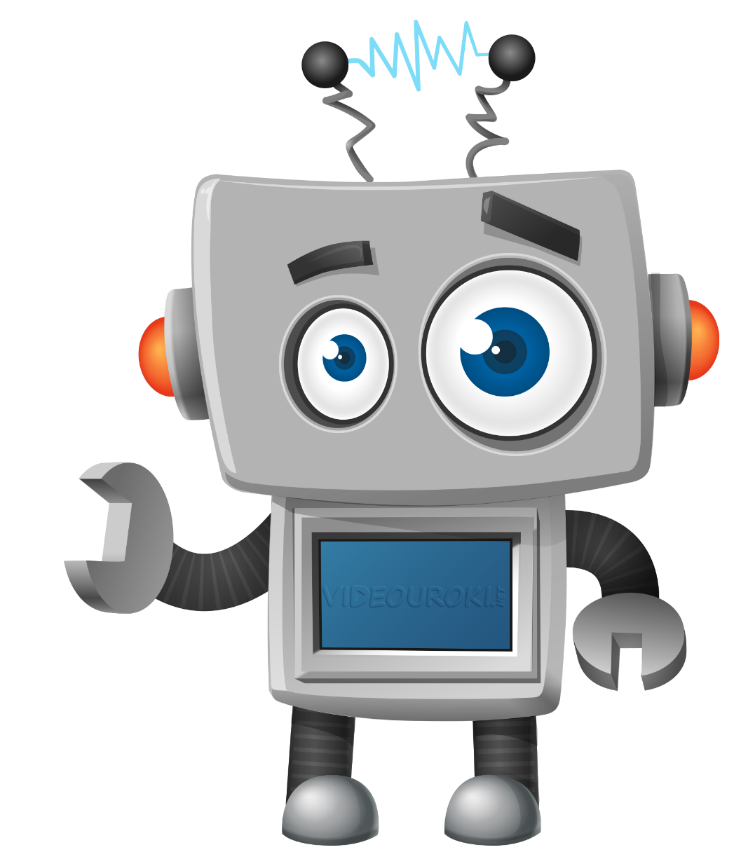 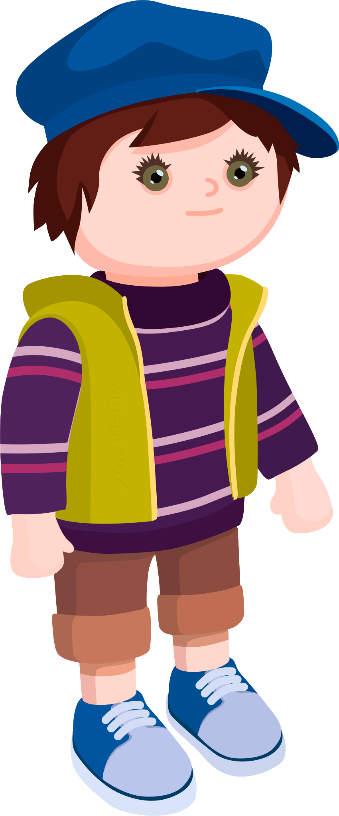 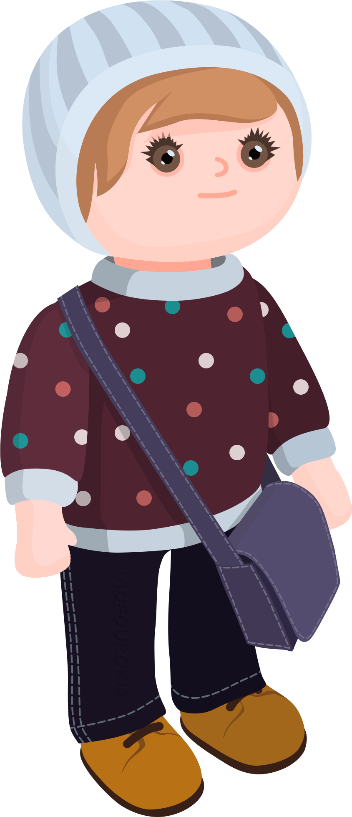 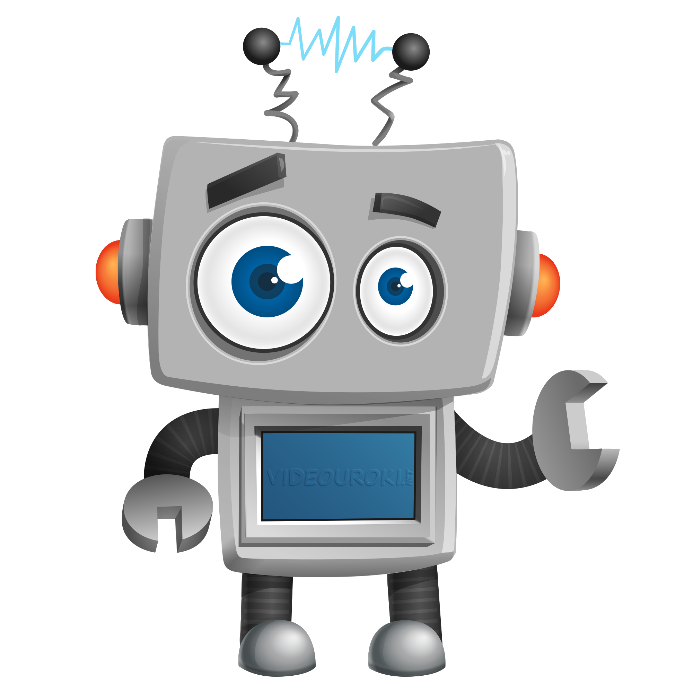 Чтобы это объяснить, давайте вспомним разряды и классы числа.
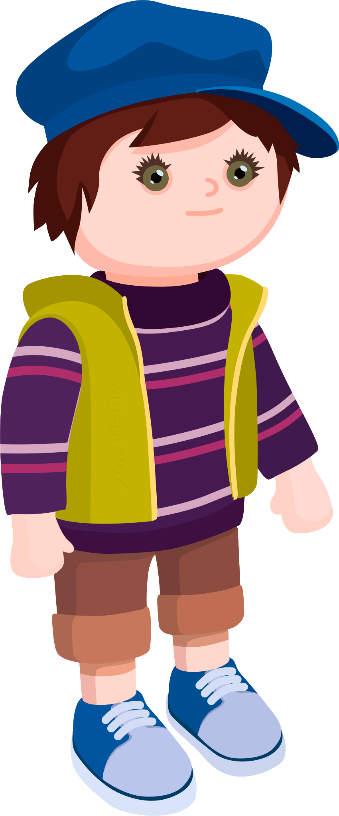 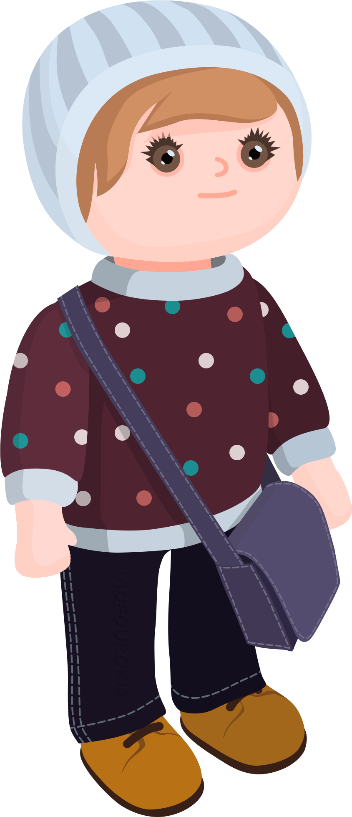 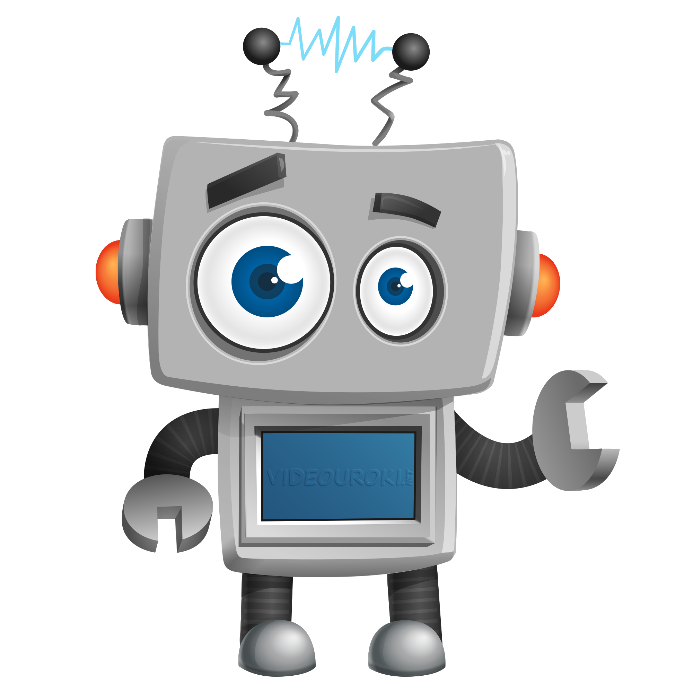 Мы помним, что единица меньшего разряда в десять раз меньше единицы соседнего разряда.
Целая часть
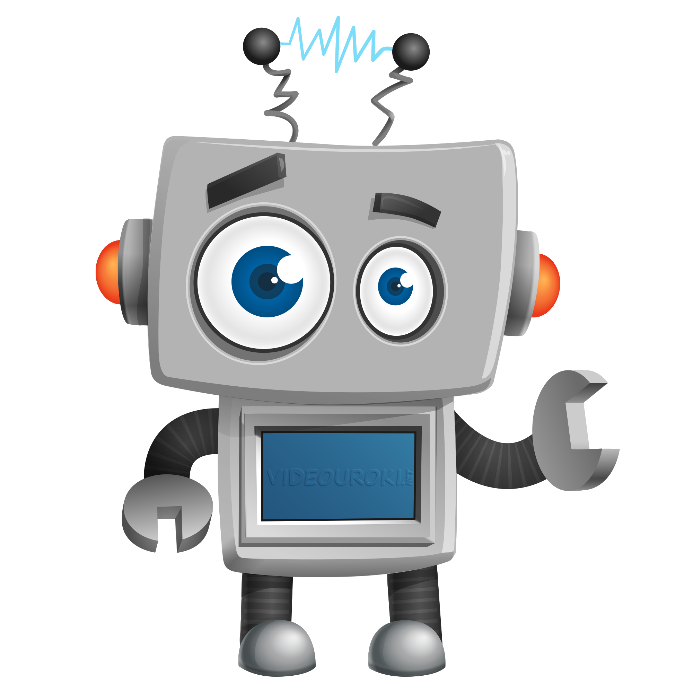 Мы помним, что единица меньшего разряда в десять раз меньше единицы соседнего разряда.
Целая часть
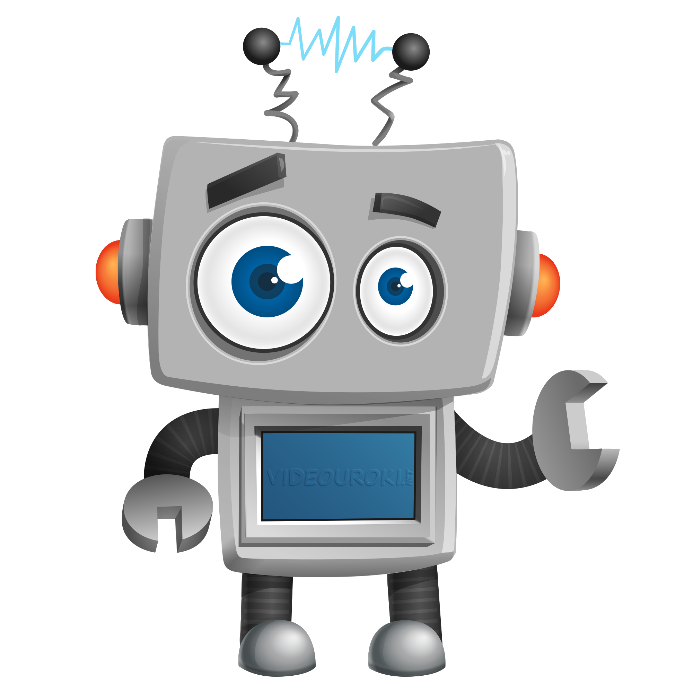 Почему для дробной части  порядок не такой, как для целой, понять просто.
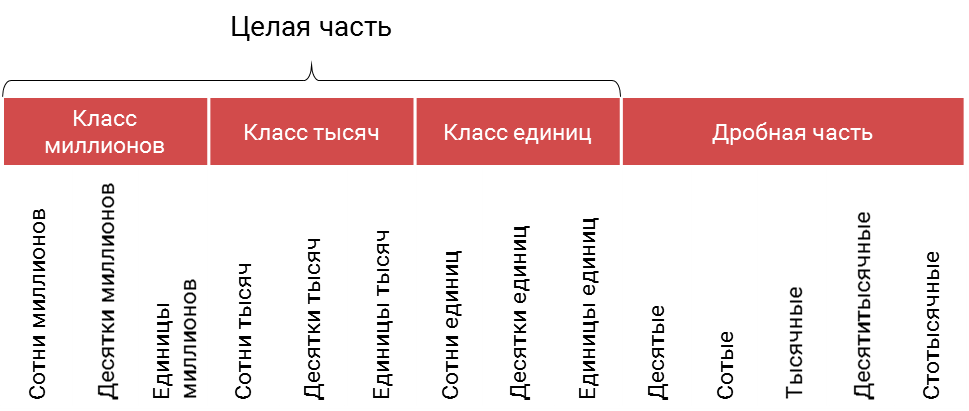 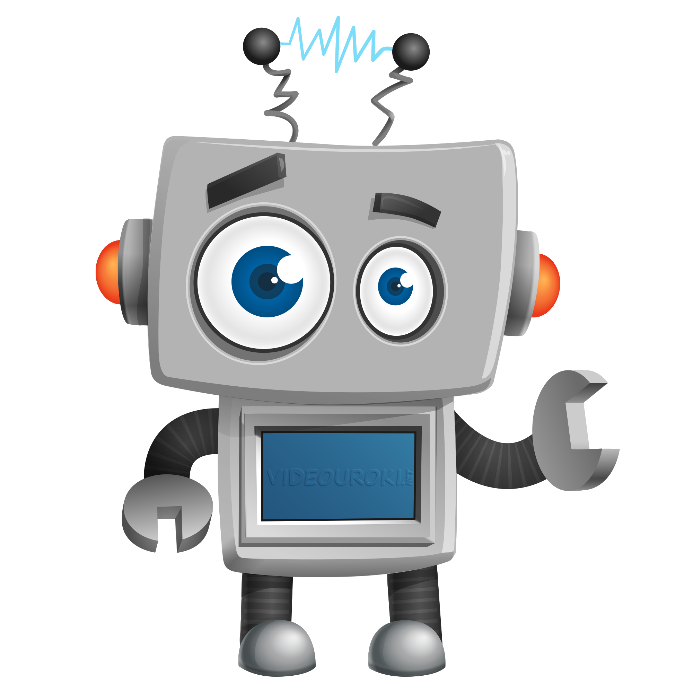 Паша, ты помнишь, как сравнивать дроби с одинаковыми числителями?
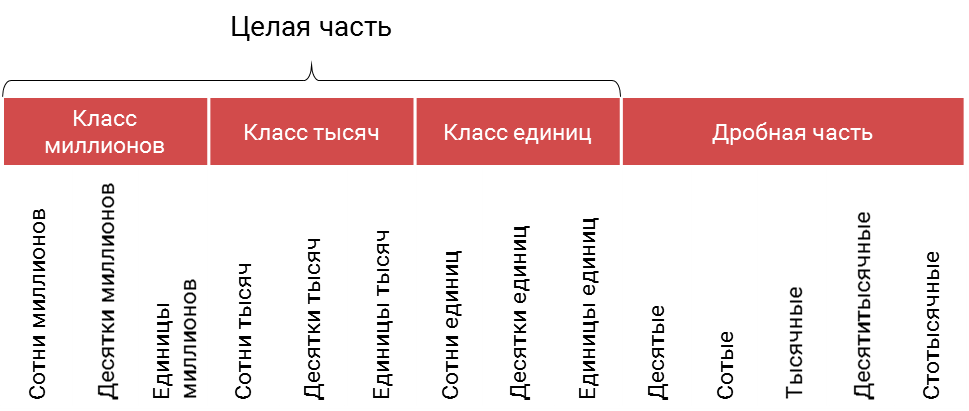 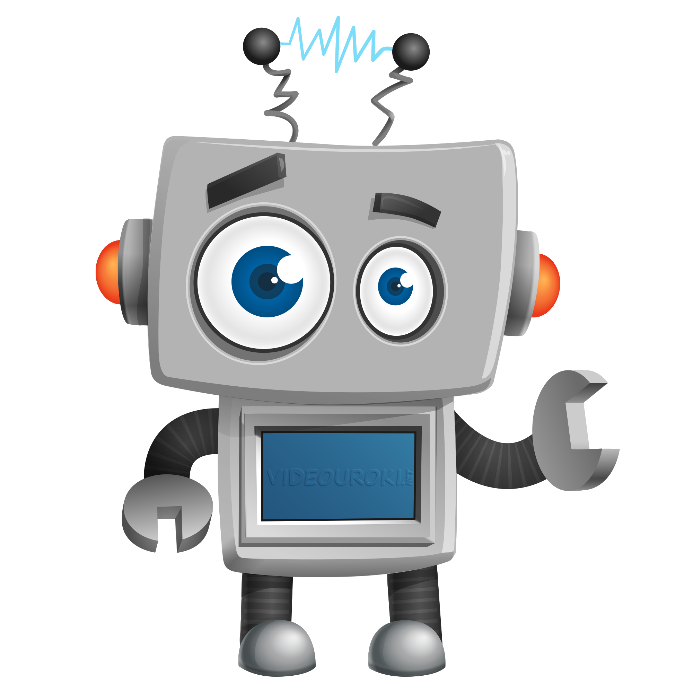 Из двух дробей с одинаковыми числителями больше та, знаменатель которой меньше.
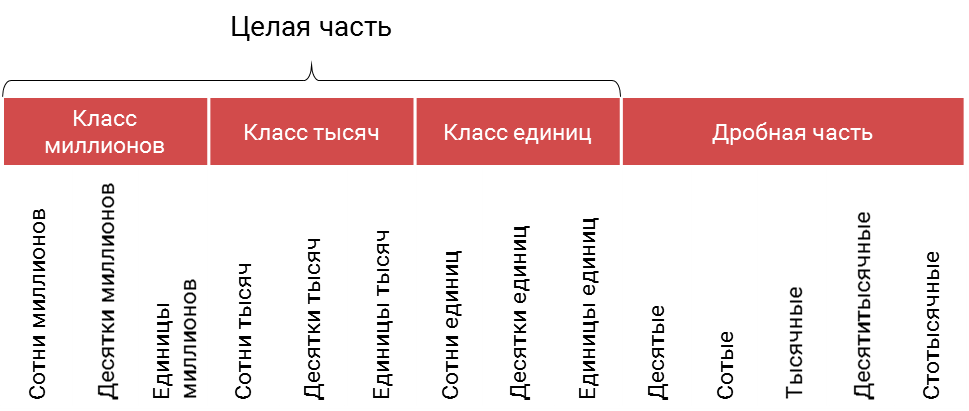 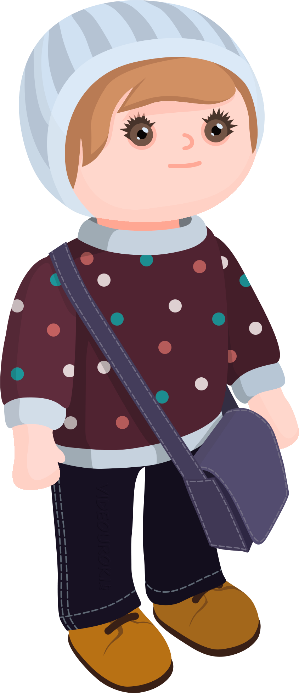 Правильно. Именно поэтому разряды дробной части расположены в таком порядке.
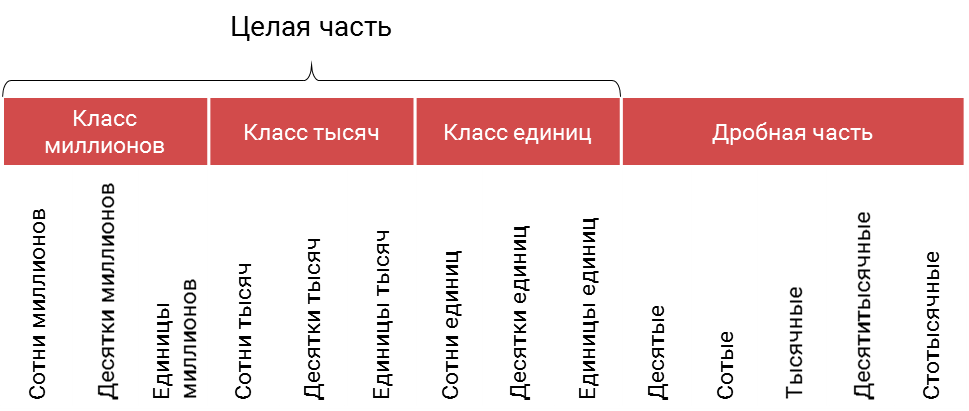 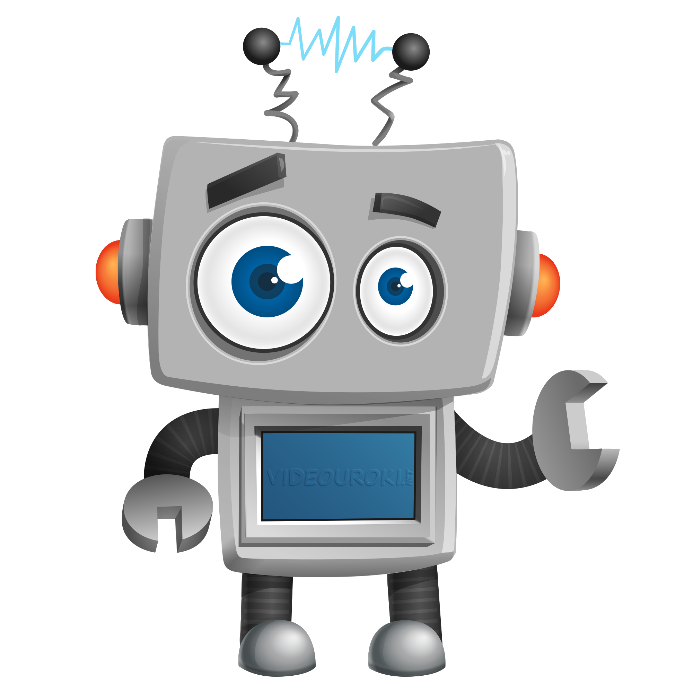 Правило
Когда мы читаем десятичную дробь, то сначала называем её целую часть, добавляем слово «целых», а потом читаем дробную часть. 
В конце добавляем название разряда.
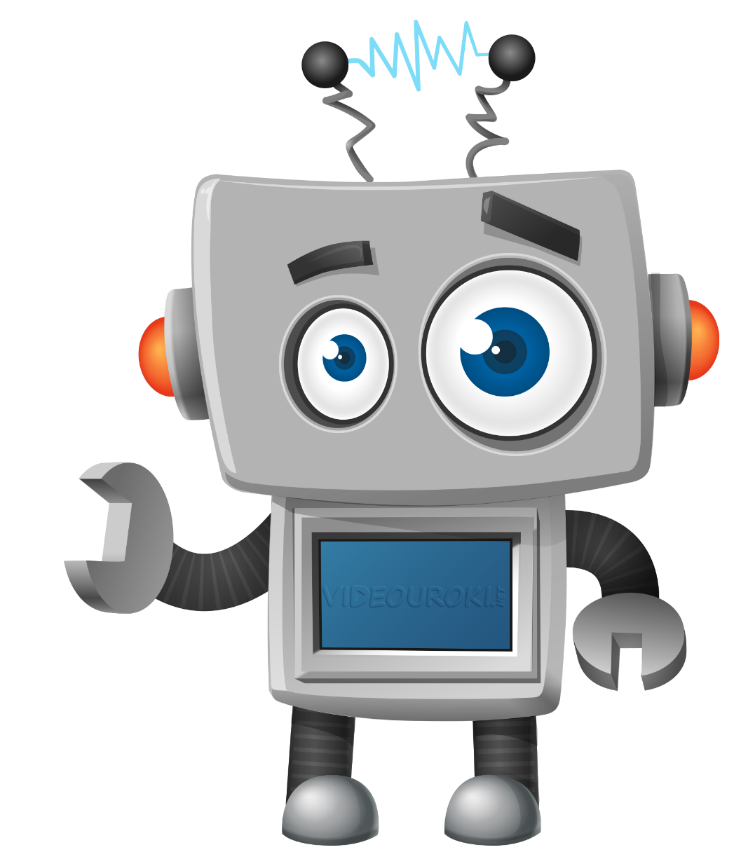 Сто восемьдесят пять целых пять тысяч семьдесят восемь десятитысячных.
Задание № 2
Запишите в виде десятичной дроби число, в котором:
а) пять единиц, девять десятых;
б) семь десятков, восемь сотых.
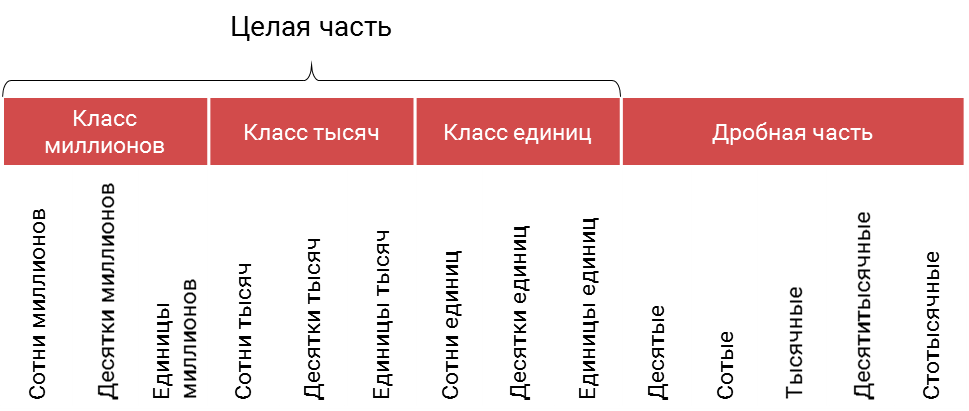 Решение:
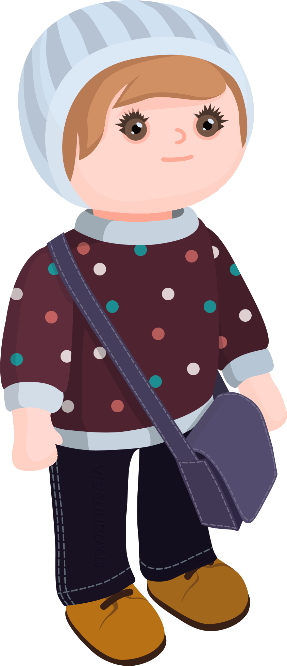 Ответ:
Но не только дроби и смешанные числа можно записывать десятичными дробями.
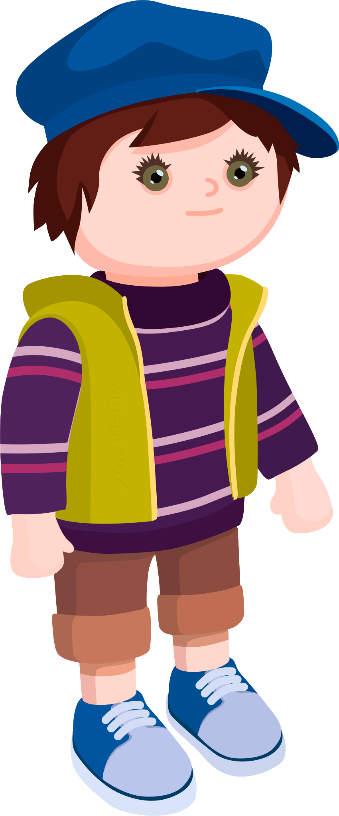 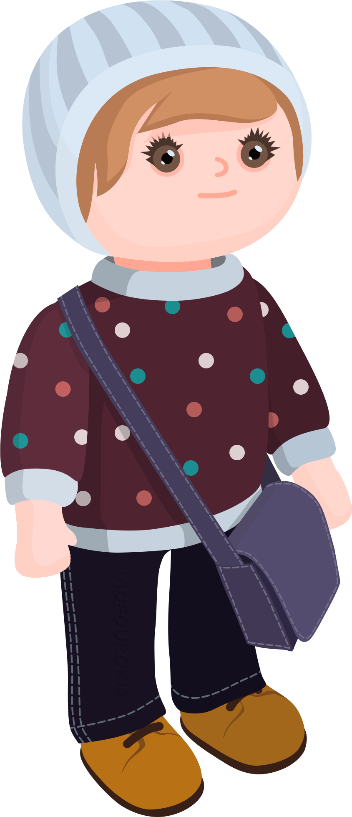 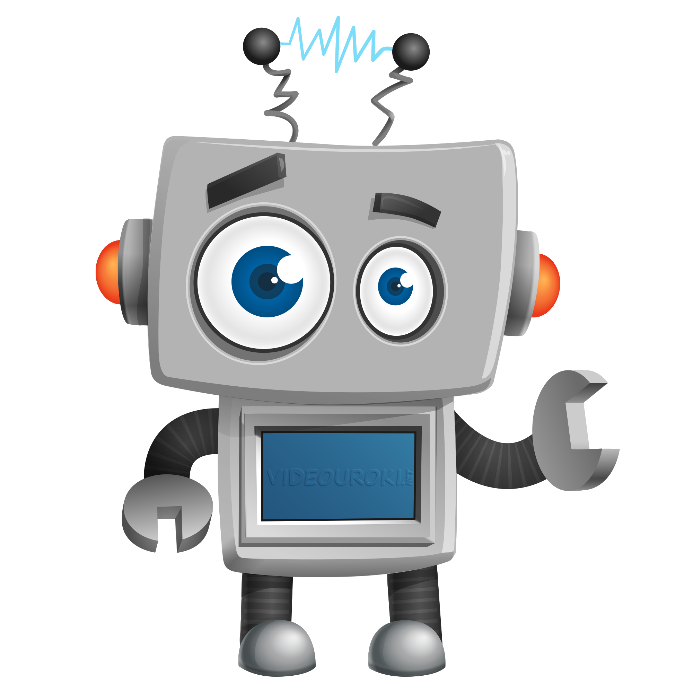 Правило
Если в задании нам надо натуральное число записать десятичной дробью, то мы записываем число, ставим запятую, а потом записываем нули. Столько, сколько требуется для задачи.
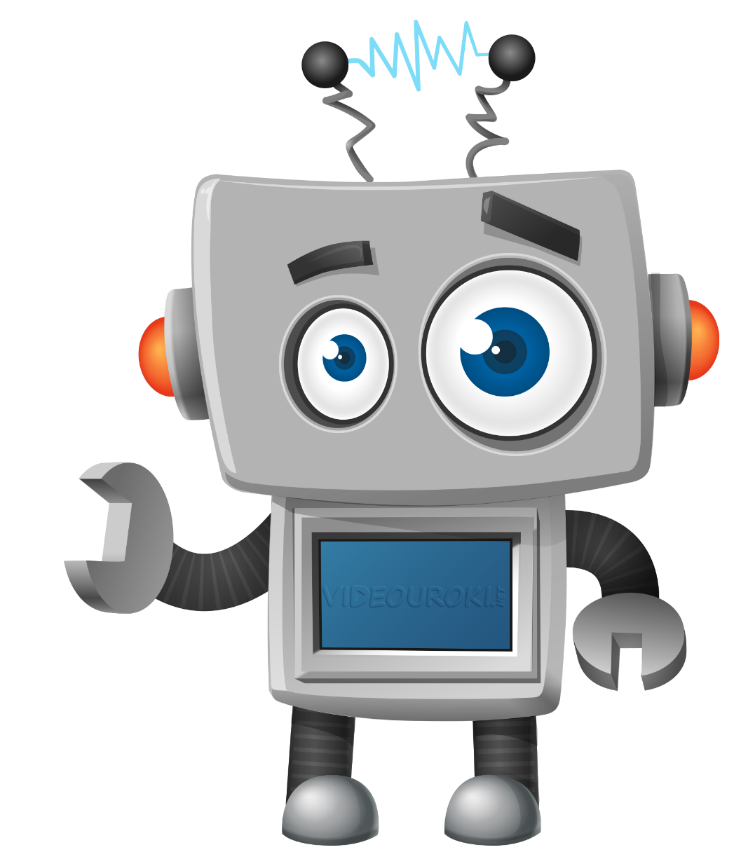 Да, Электроша. Проверь нас заданием.
Вам всё понятно?
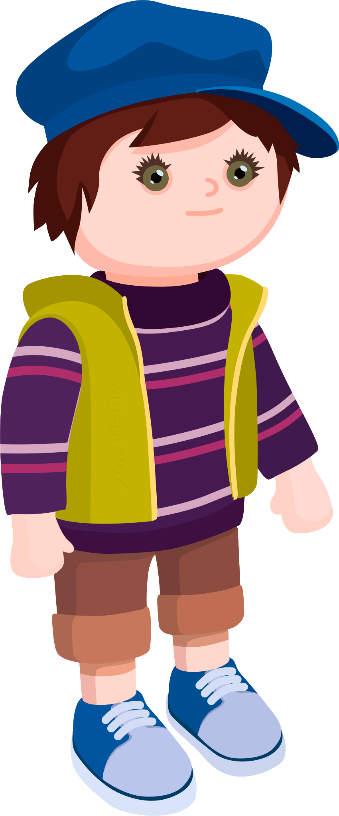 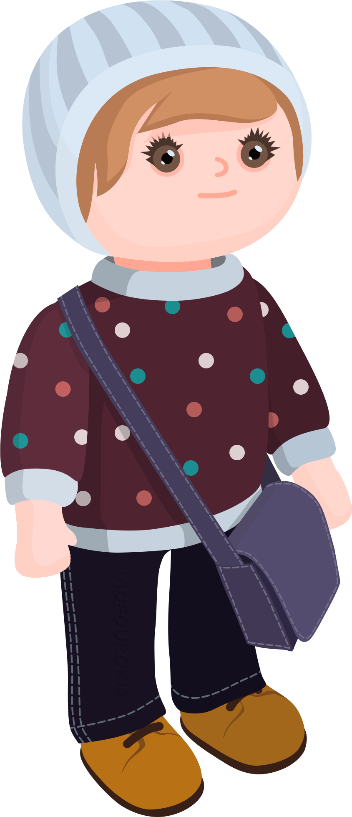 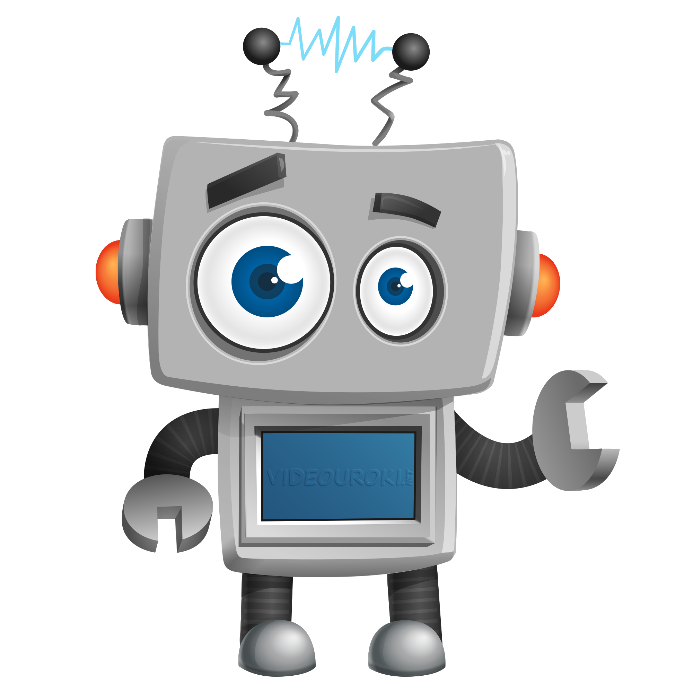 Задание № 3
Решение:
Третье число – это неправильная дробь. Электроша, как в таком случае быть?
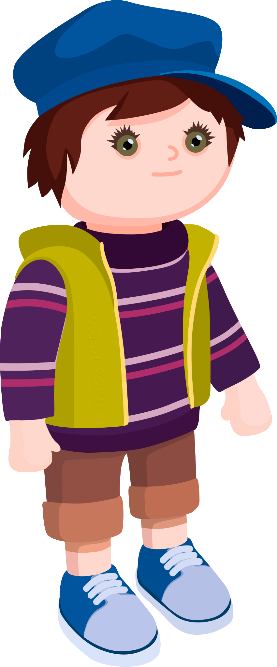 Ответ:
Задание № 3
Решение:
Сначала надо перевести неправильную дробь в смешанное число, а потом это число записать десятичной дробью.
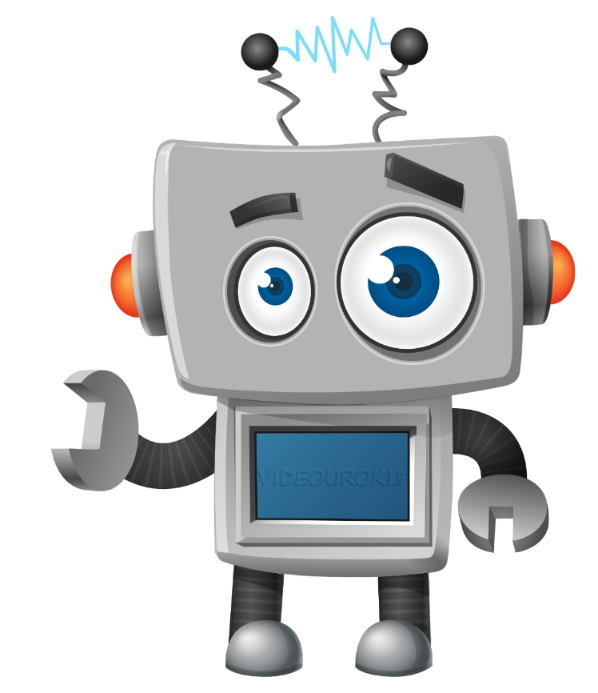 Ответ:
Задание № 3
Решение:
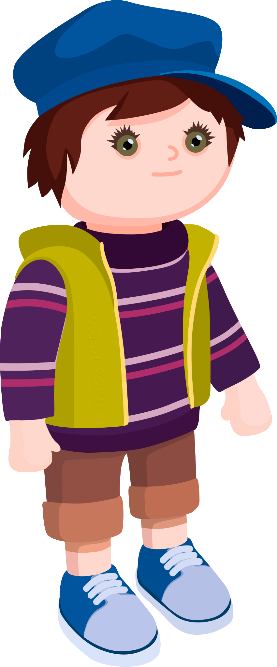 Ответ:
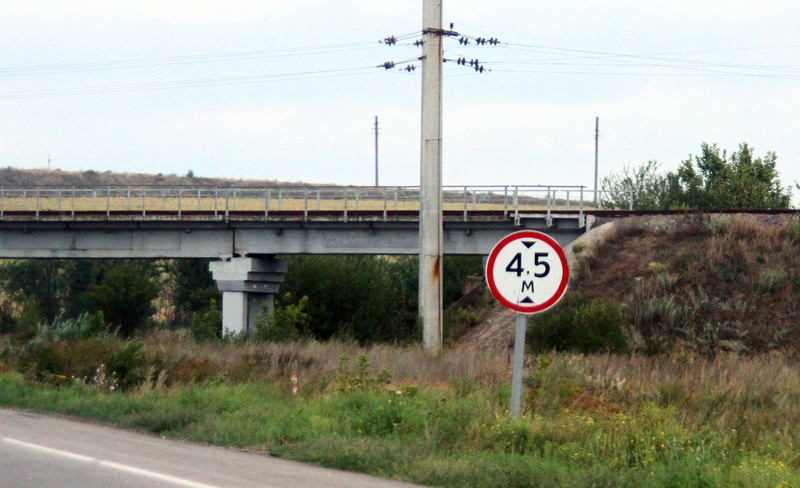 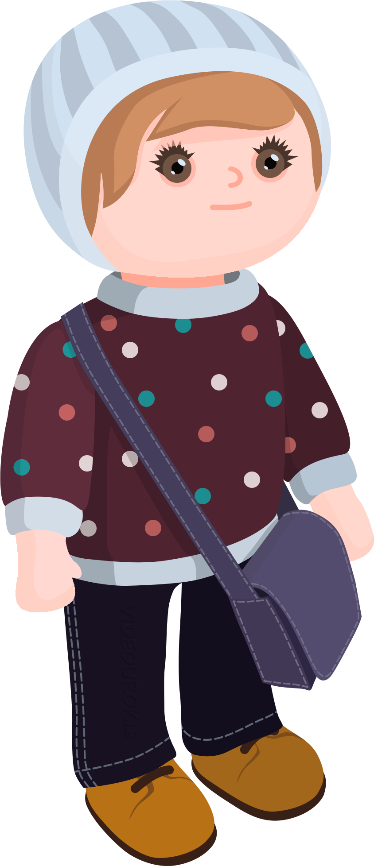 Это тоже десятичная дробь?
Ага, теперь понятно.
В некоторых книжках и задачах можно увидеть такие записи десятичных дробей.
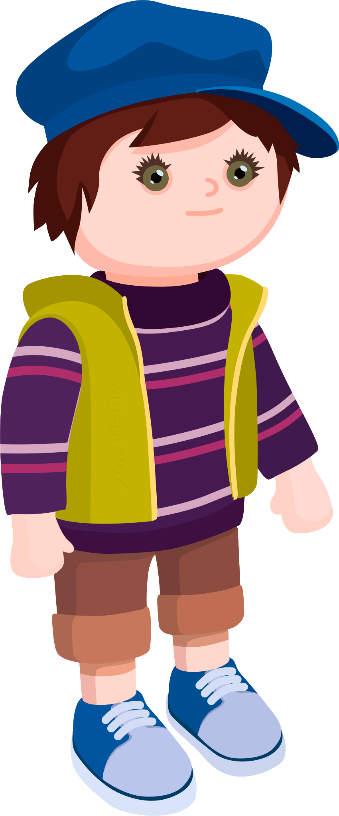 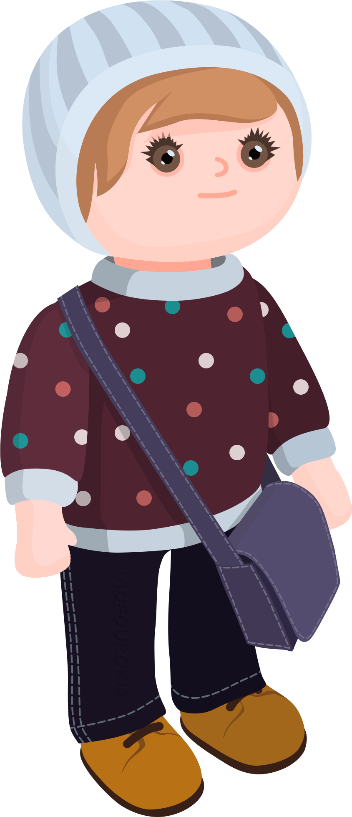 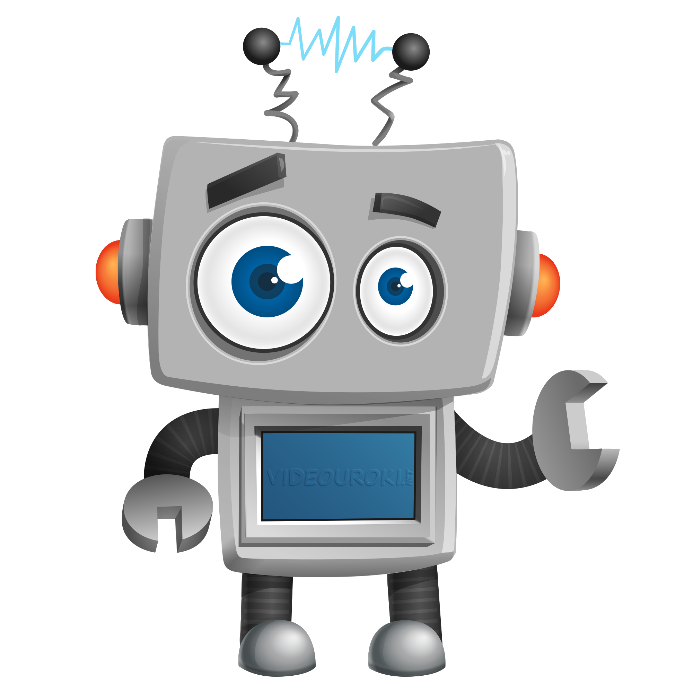 Задание № 4
Решение:
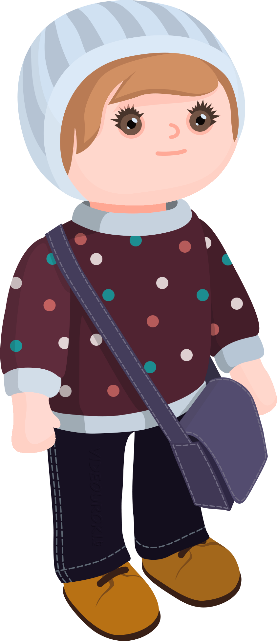 Ответ:
Задание № 5
Решение:
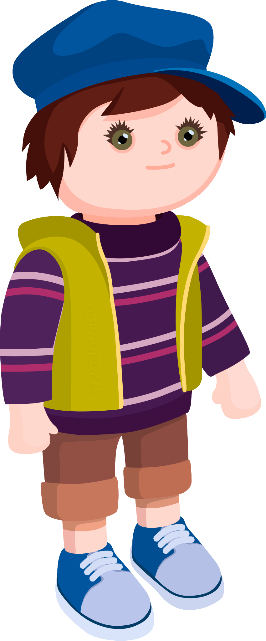 Ответ:
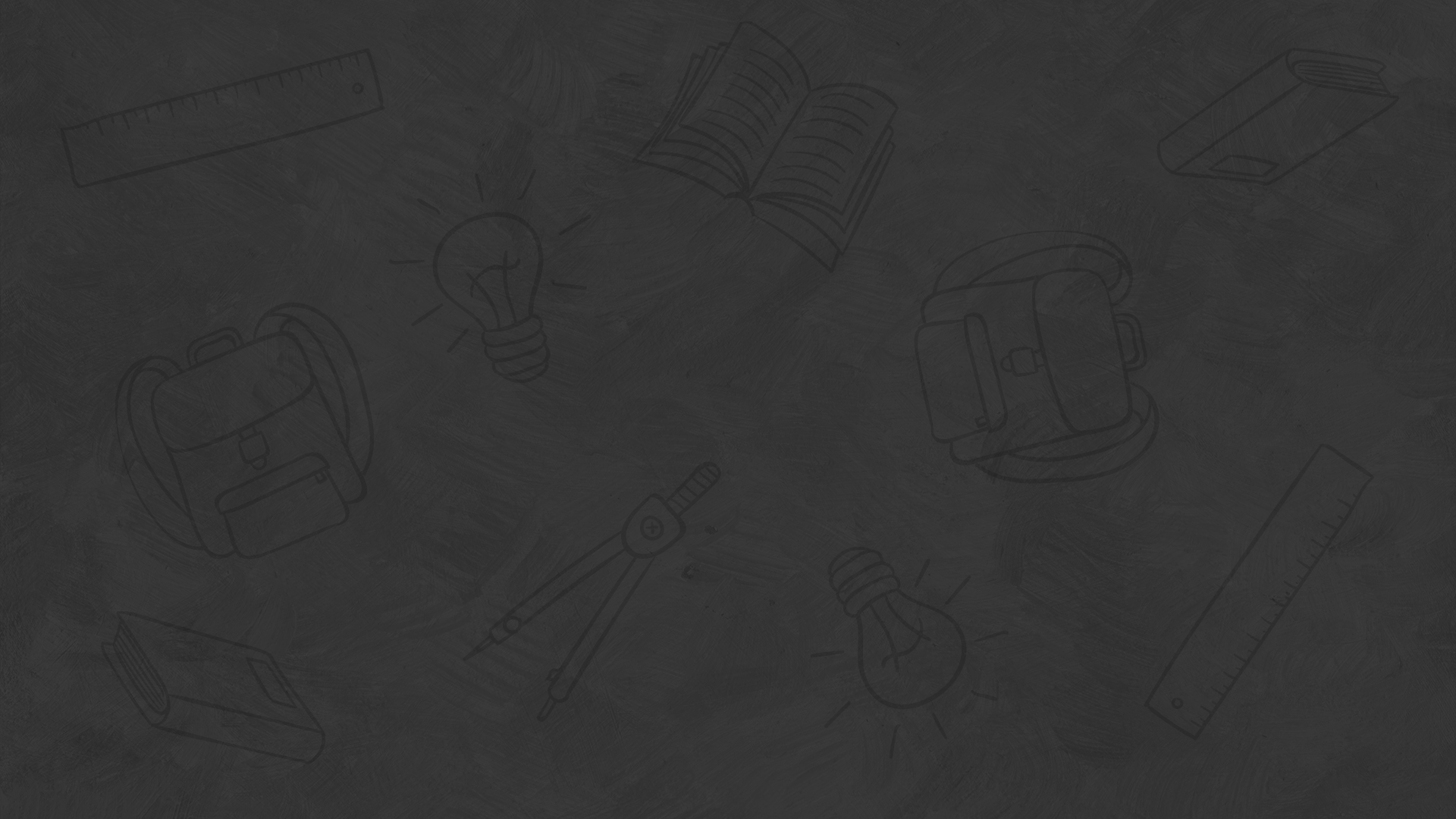 Итоги урока
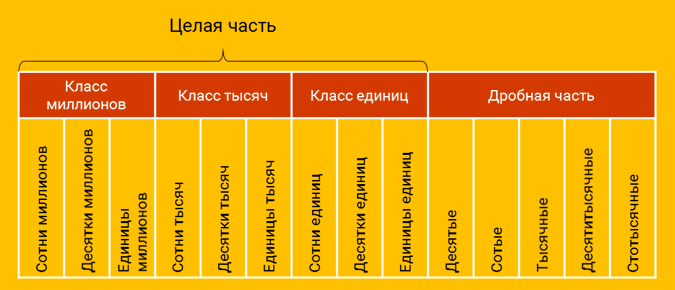